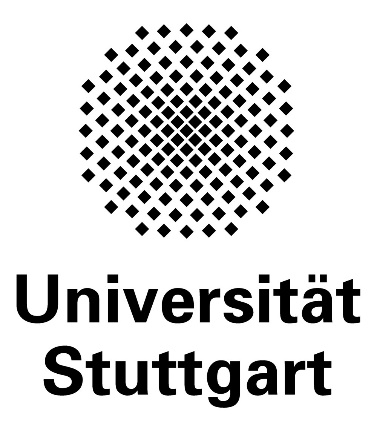 Progresses on            Project
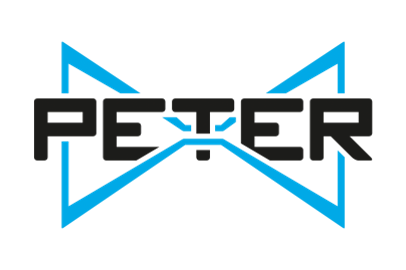 UNISTUTT 
3rd of December 2020
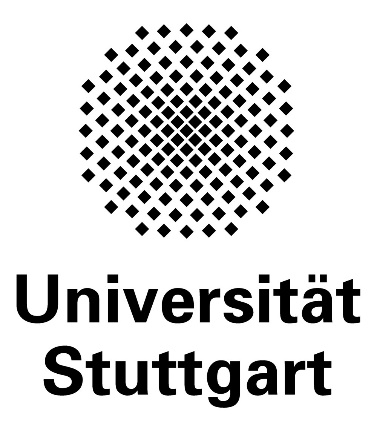 Progresses on            Project
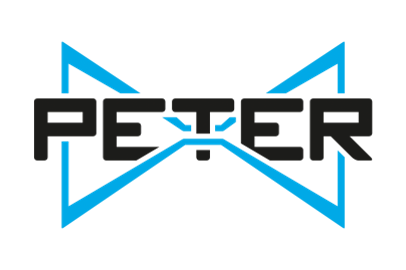 UNISTUTT 
3rd of December 2020
N
M
E
X
P
E
R
T
E
I
PETER laboratory
Microwave waveguide
PETER sample rod 
with SPM unit
SPM probe + probe holder
Bolometer
Microwave quasi-optics
Sample
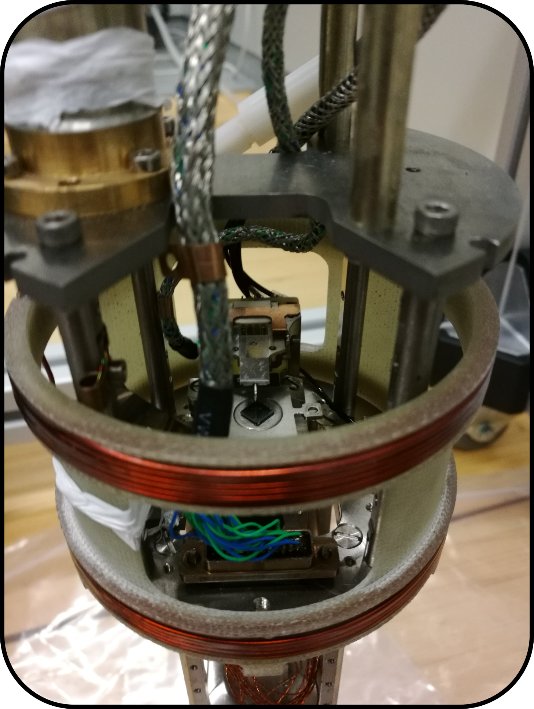 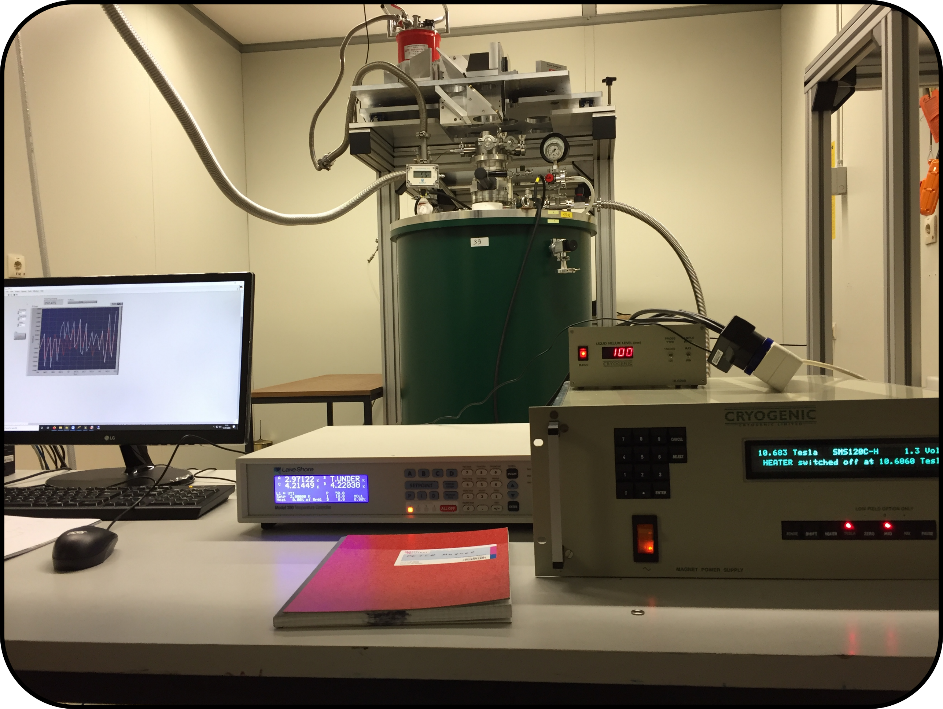 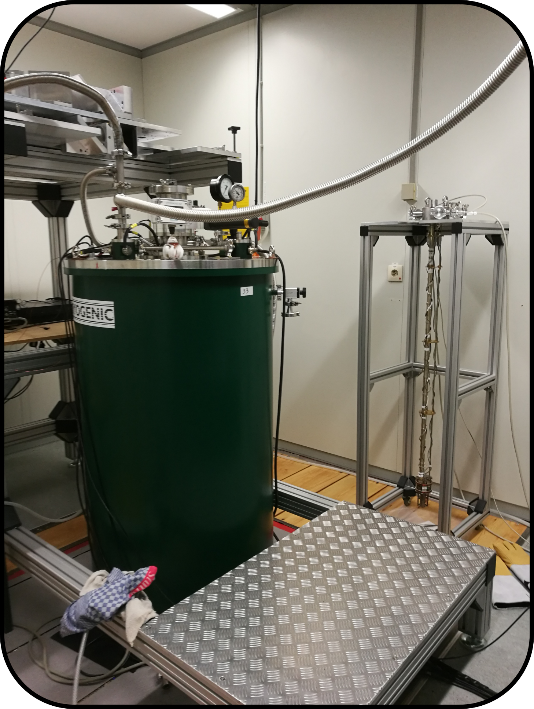 Superconducting magnet, 0 - 12 T (Cryogenic Ltd.)
with cryostat enabling EPR measurements from 4 K to RT
SPM unit
Piezoscanner + stepping motors
Coils for magnetic field modulation
Testing of PETER setup (Alisa and Richard visit)
42°C after few min at 4 A and 2V – cca 10 G
Alignment of microwave quasi-optics, heating test of the modulation coil
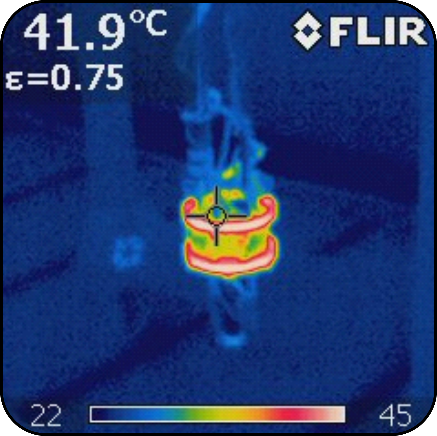 Detection and mapping of cross-polar signal – roof mirror mounted on SPM sample stage 
      (inside the cryostat)
XY scan of cross-polar signal
Z scan of cross-polar signal
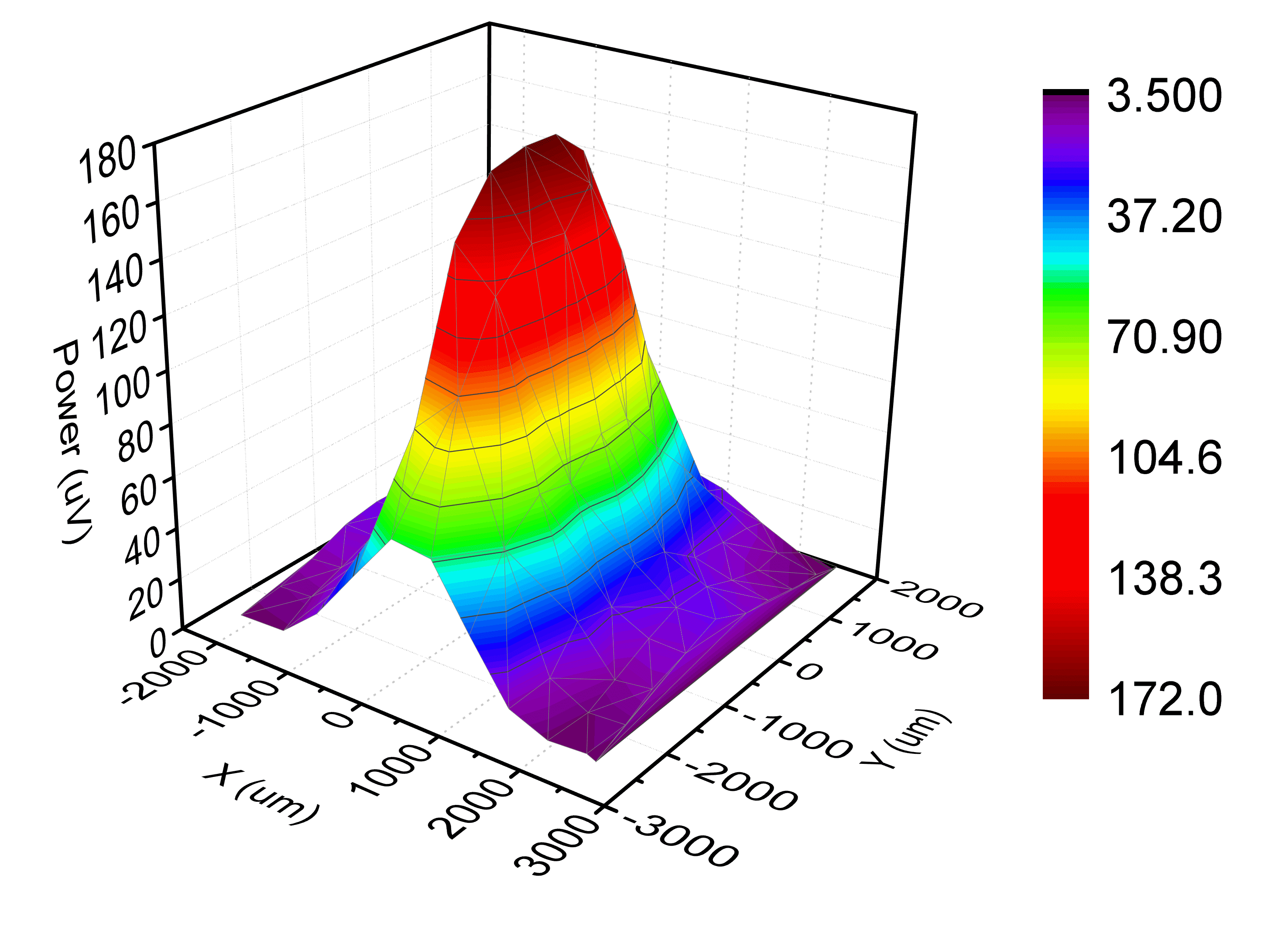 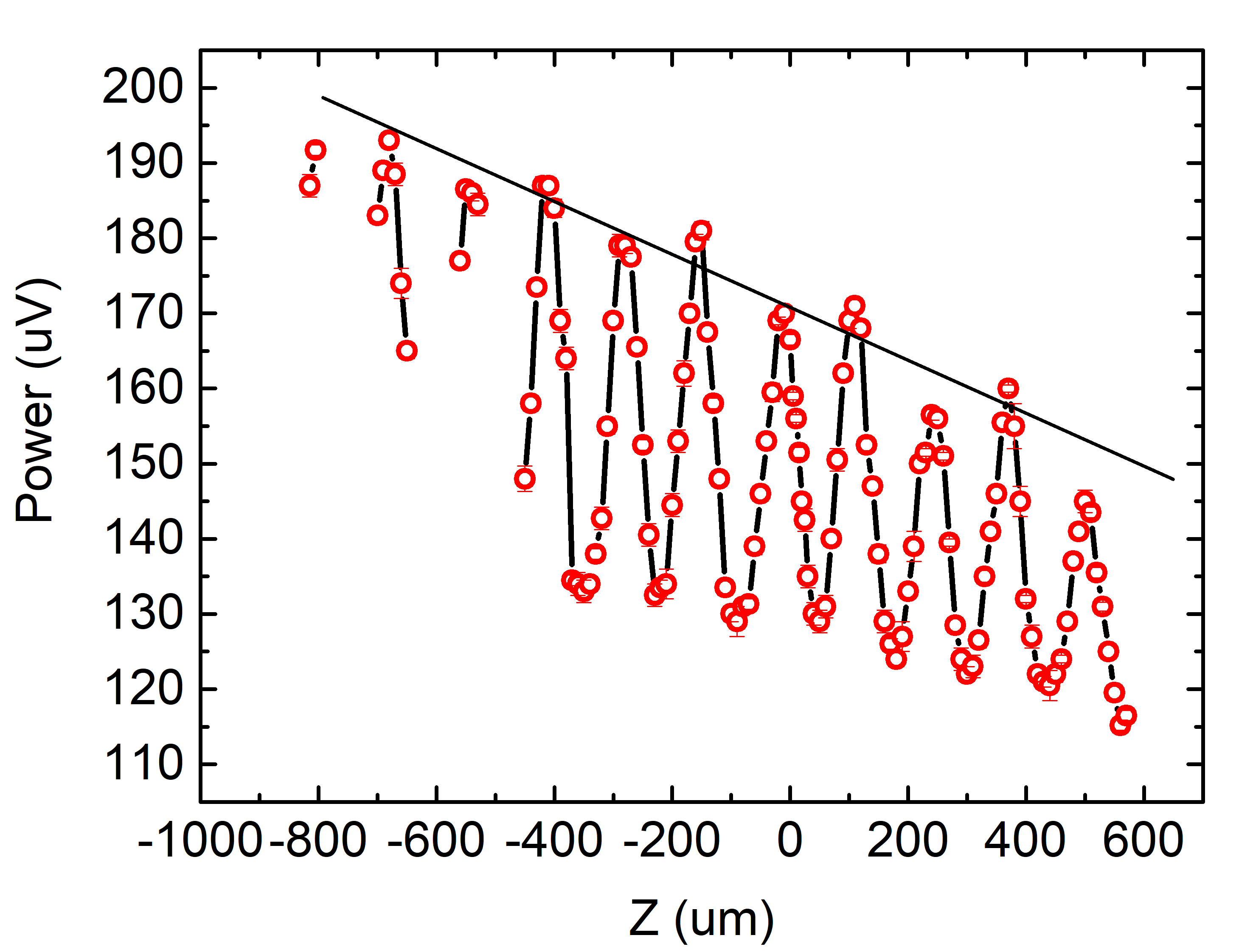 Roof mirror
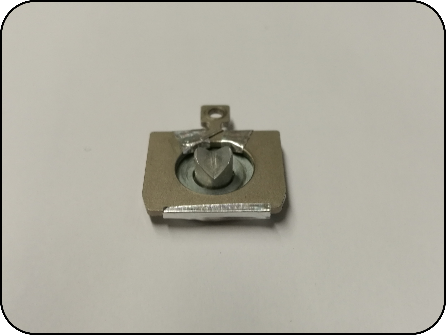 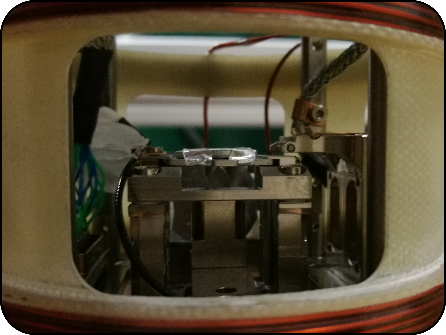 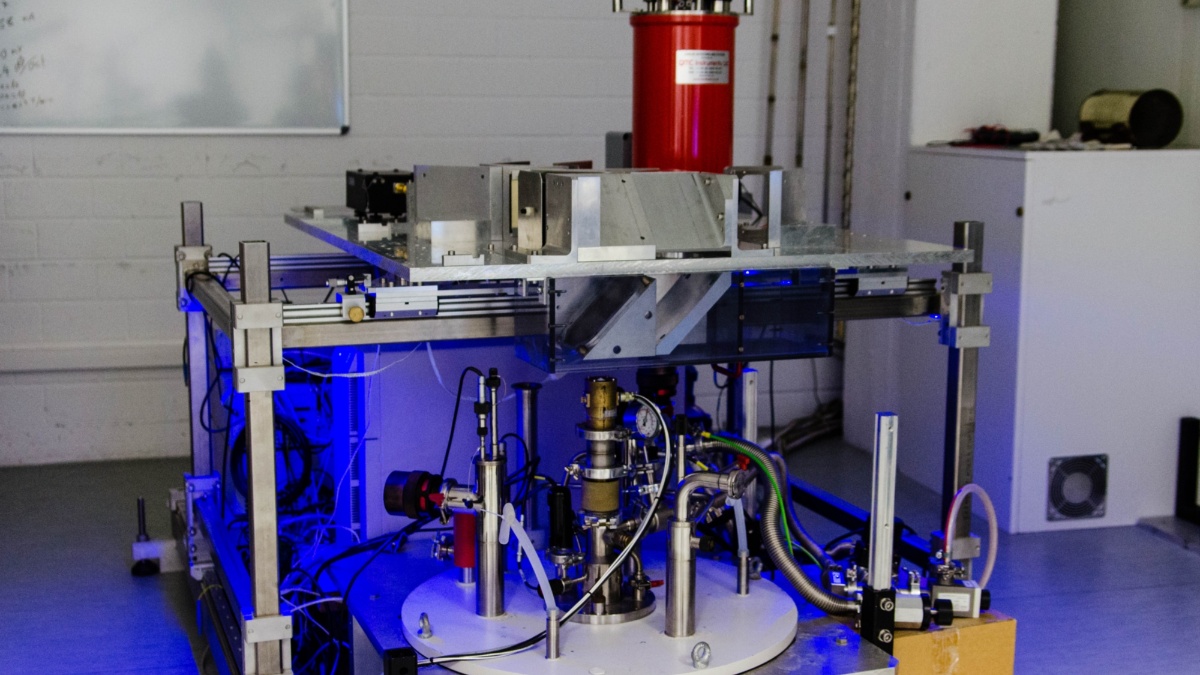 Measurement of Mn12ac (reference sample) on HFEPR setup – test sample for PETER setup
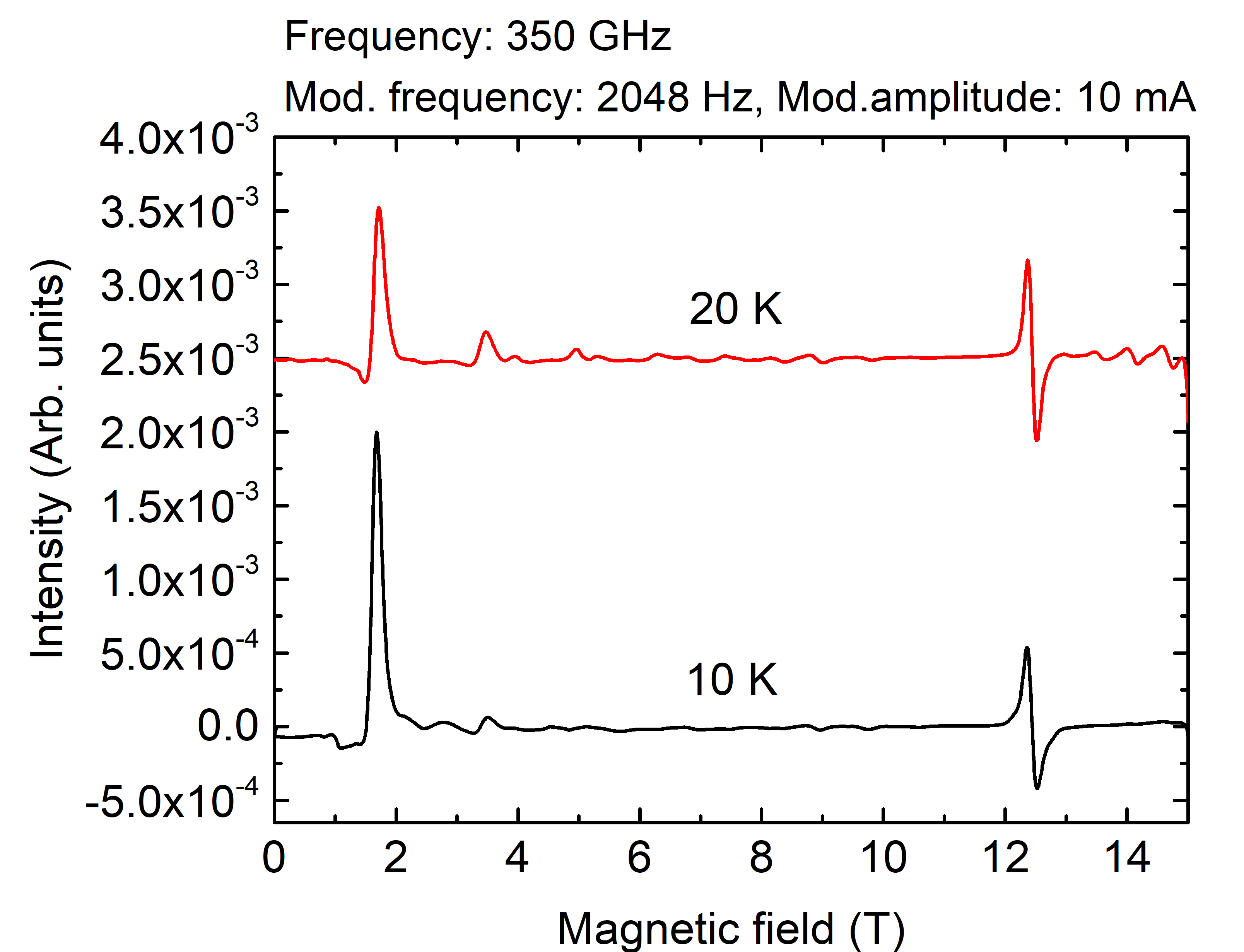 Mn12ac
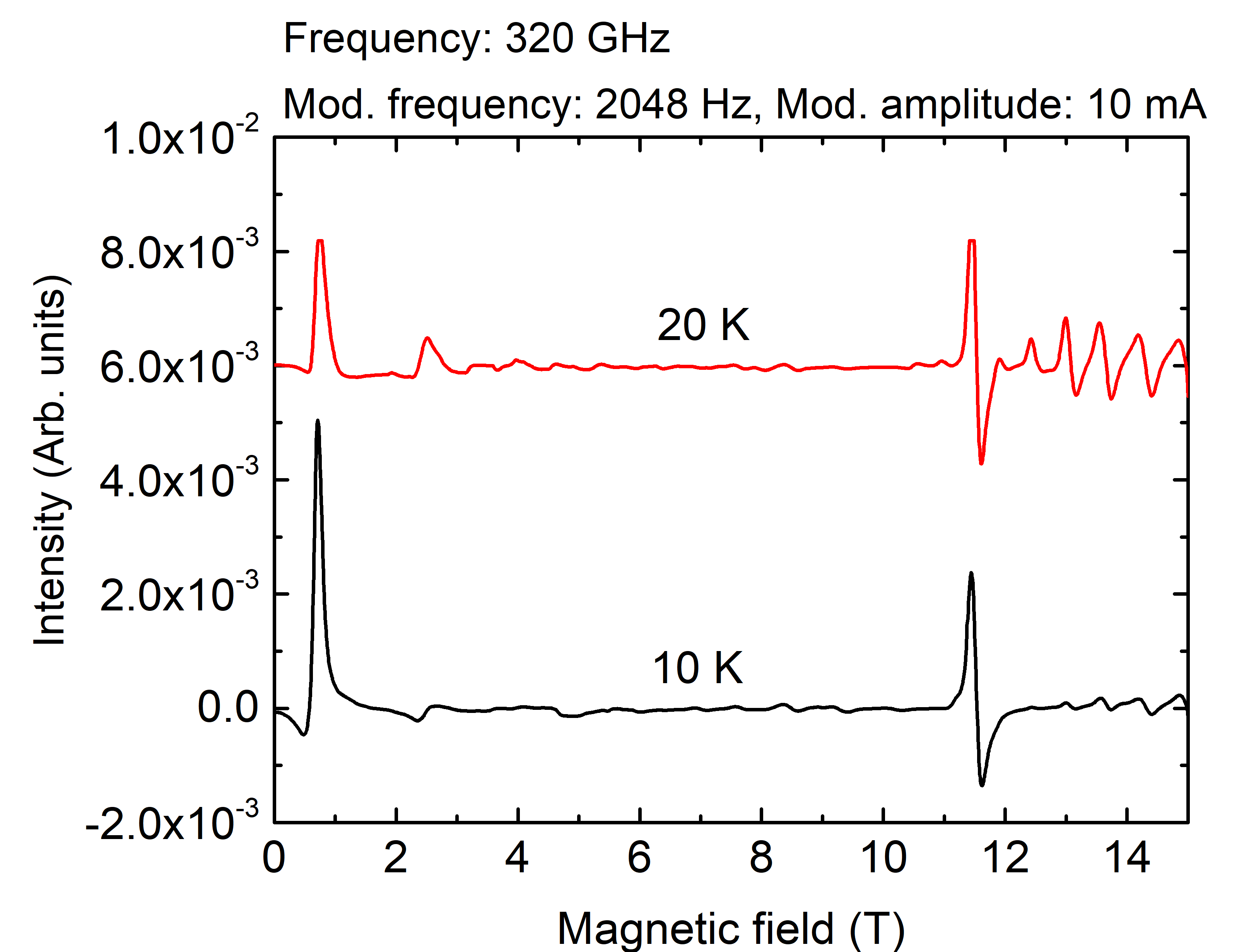 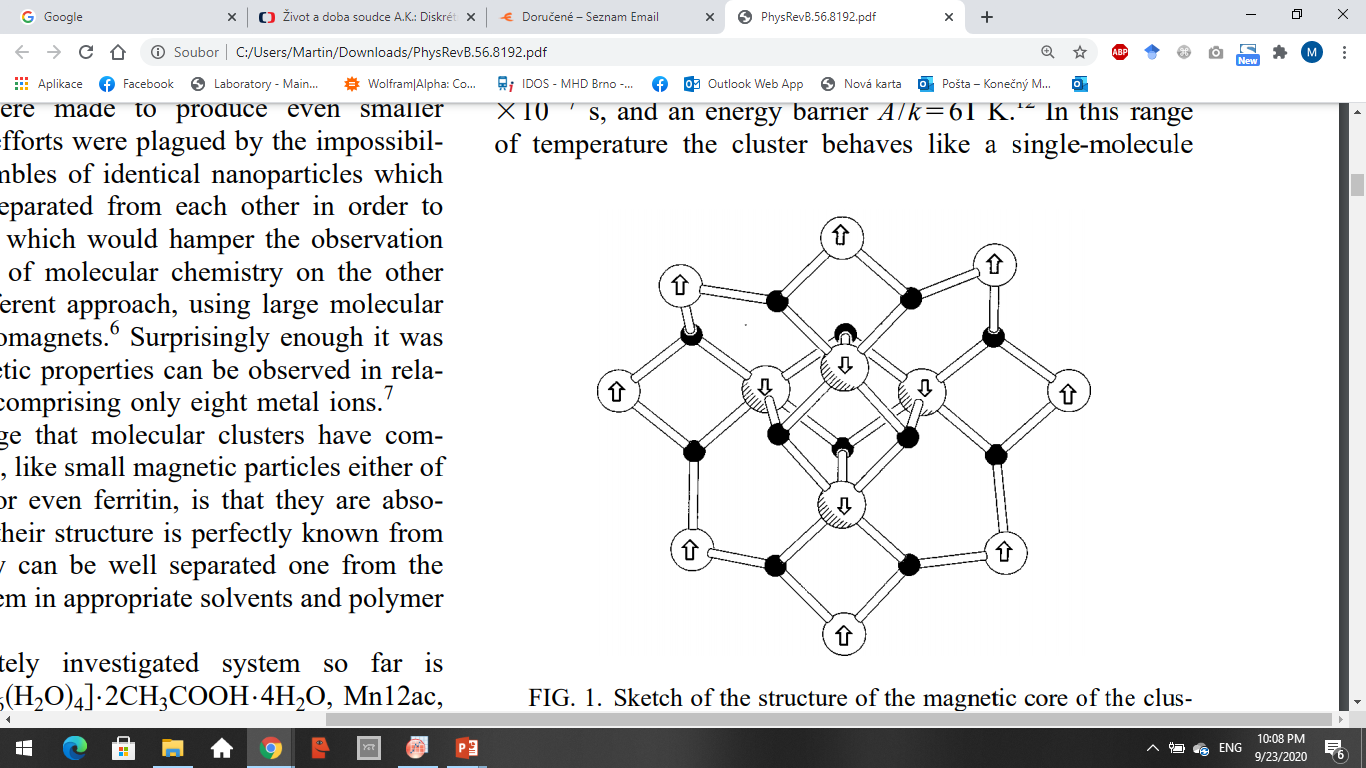 Frequency: 350 GHz
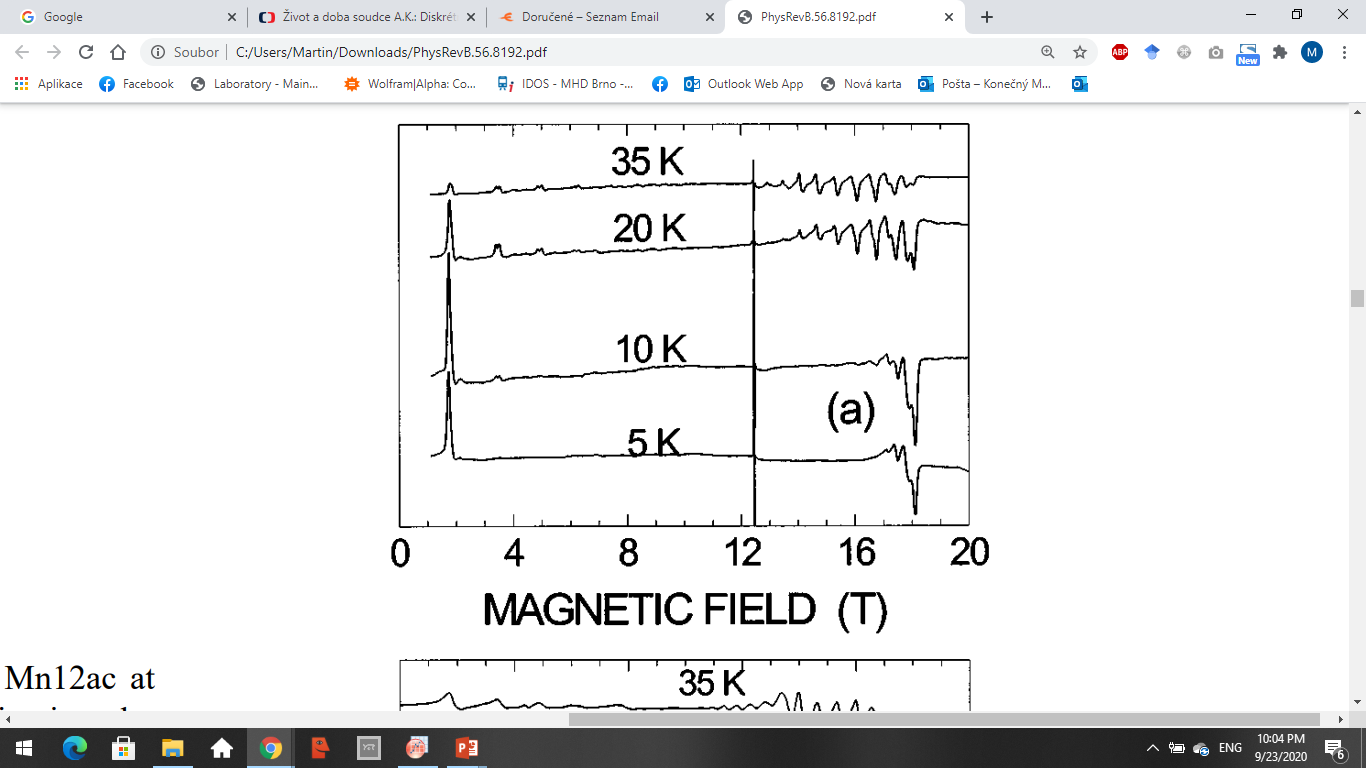 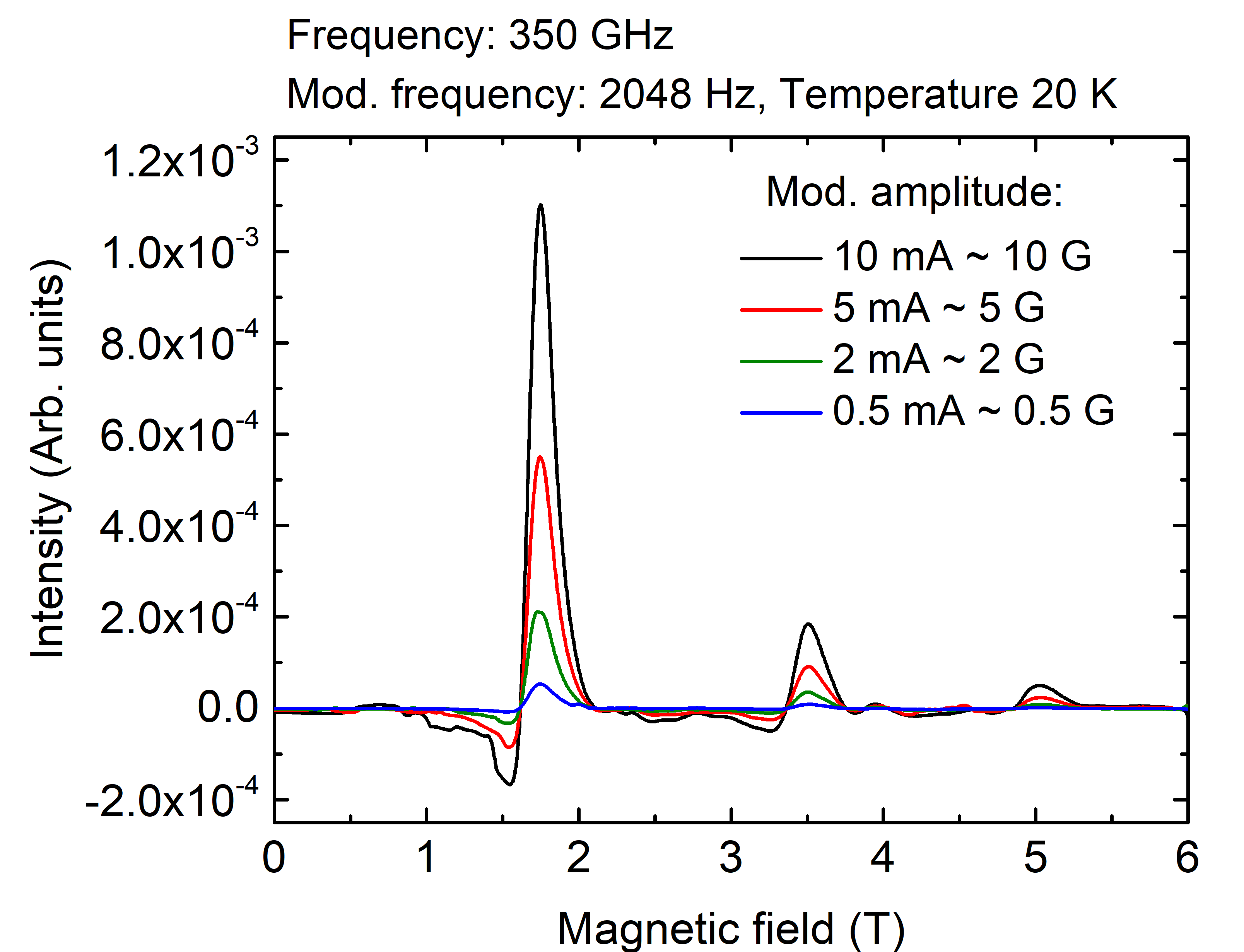 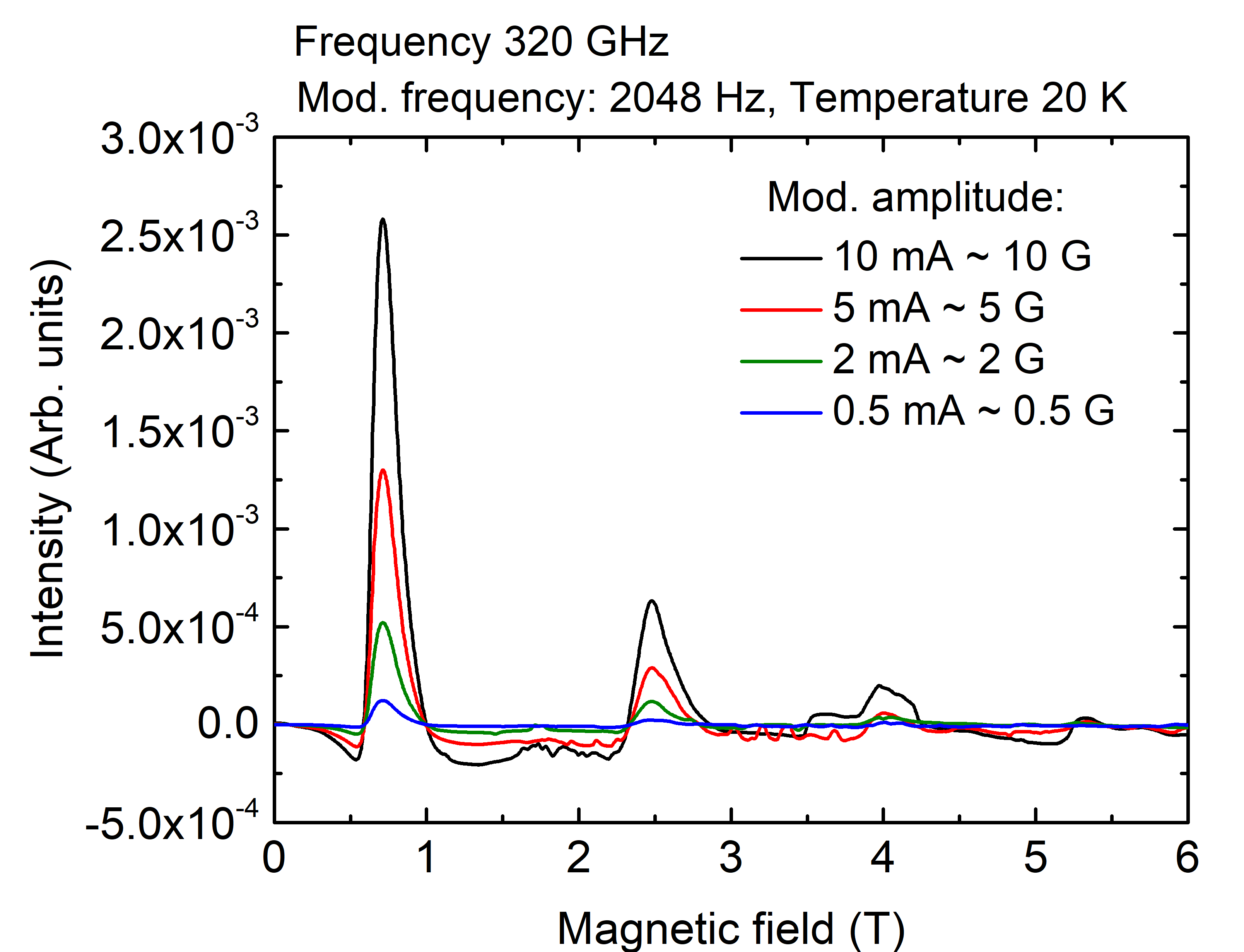 Phys. Rev. B 56, 8192 (1997)
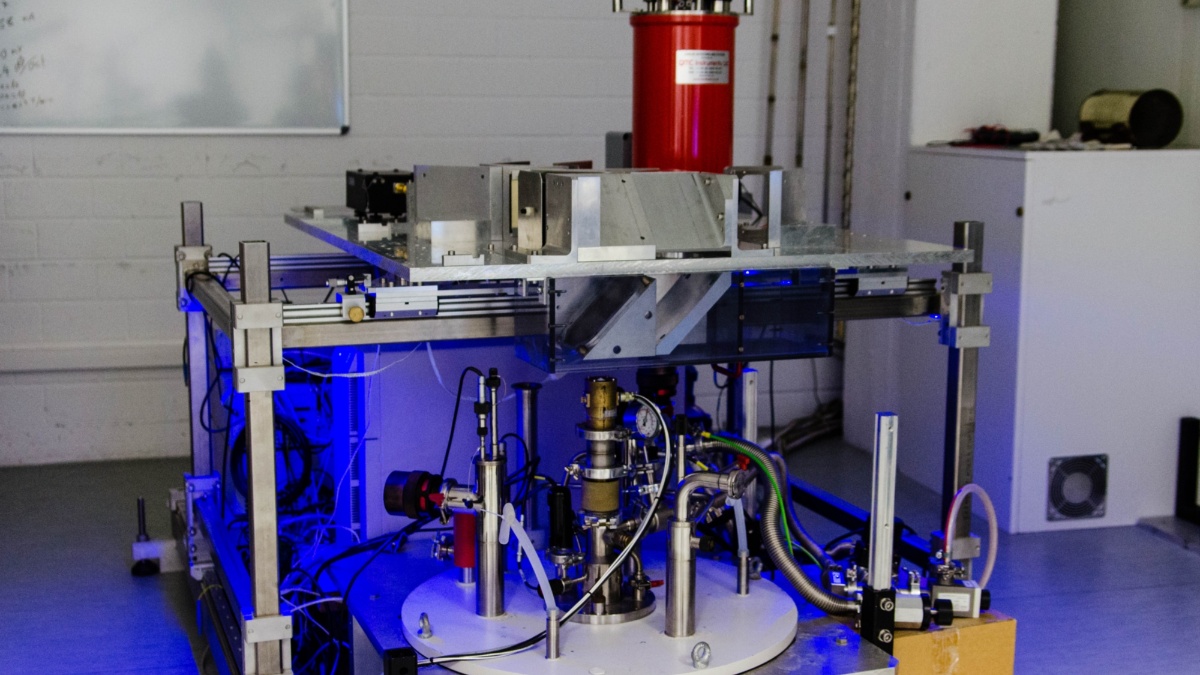 Measurement of Mn12ac (reference sample) on HFEPR setup – test sample for PETER setup
Mn12ac
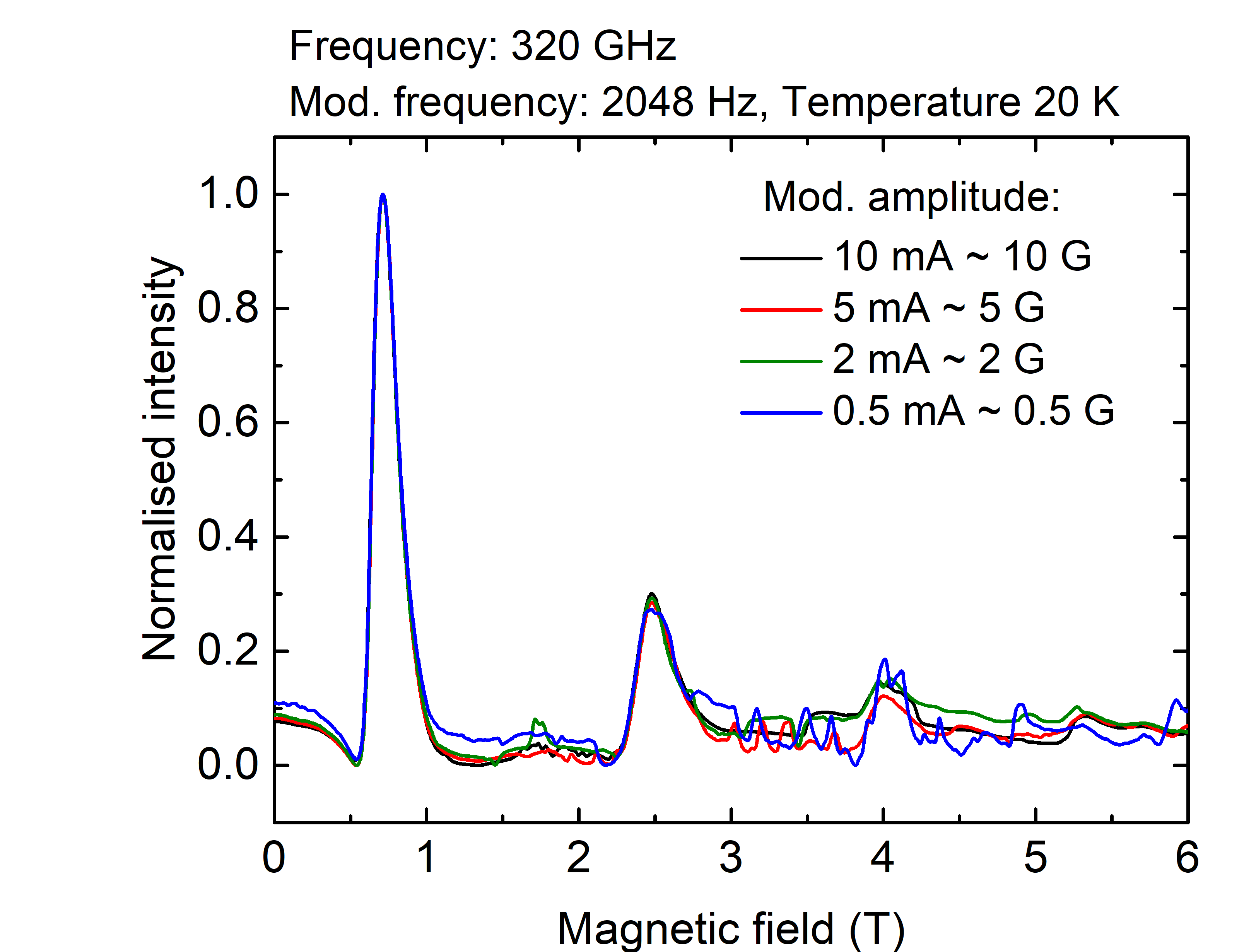 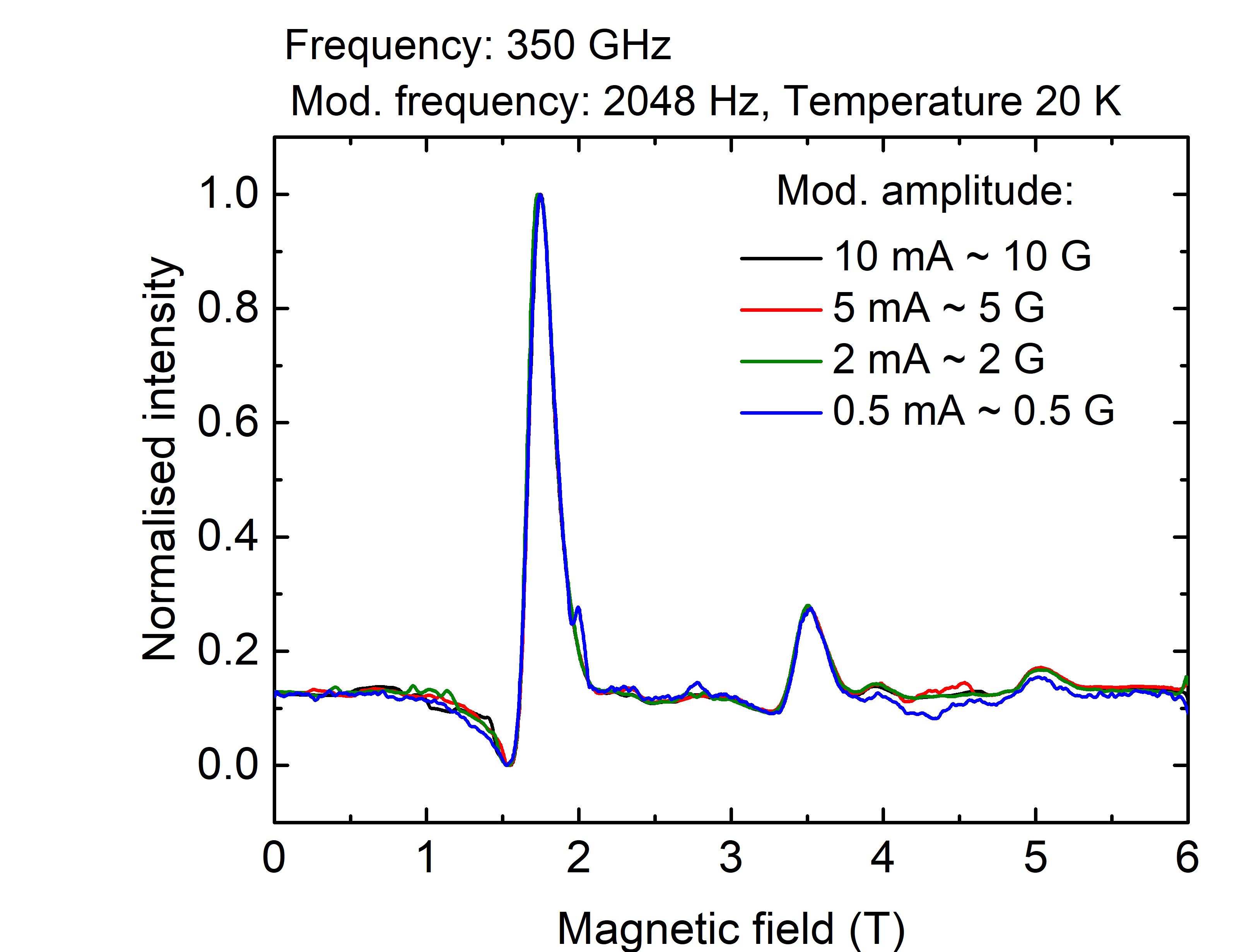 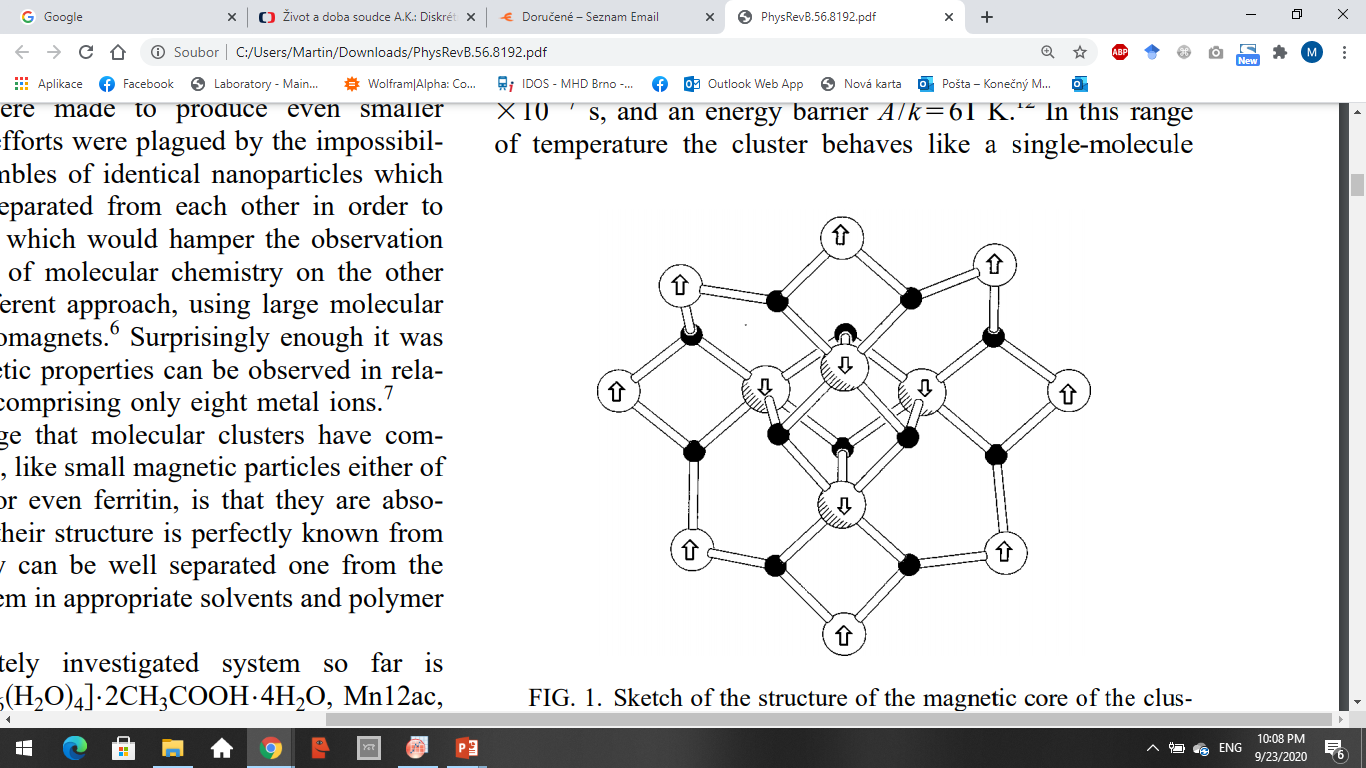 Frequency: 350 GHz
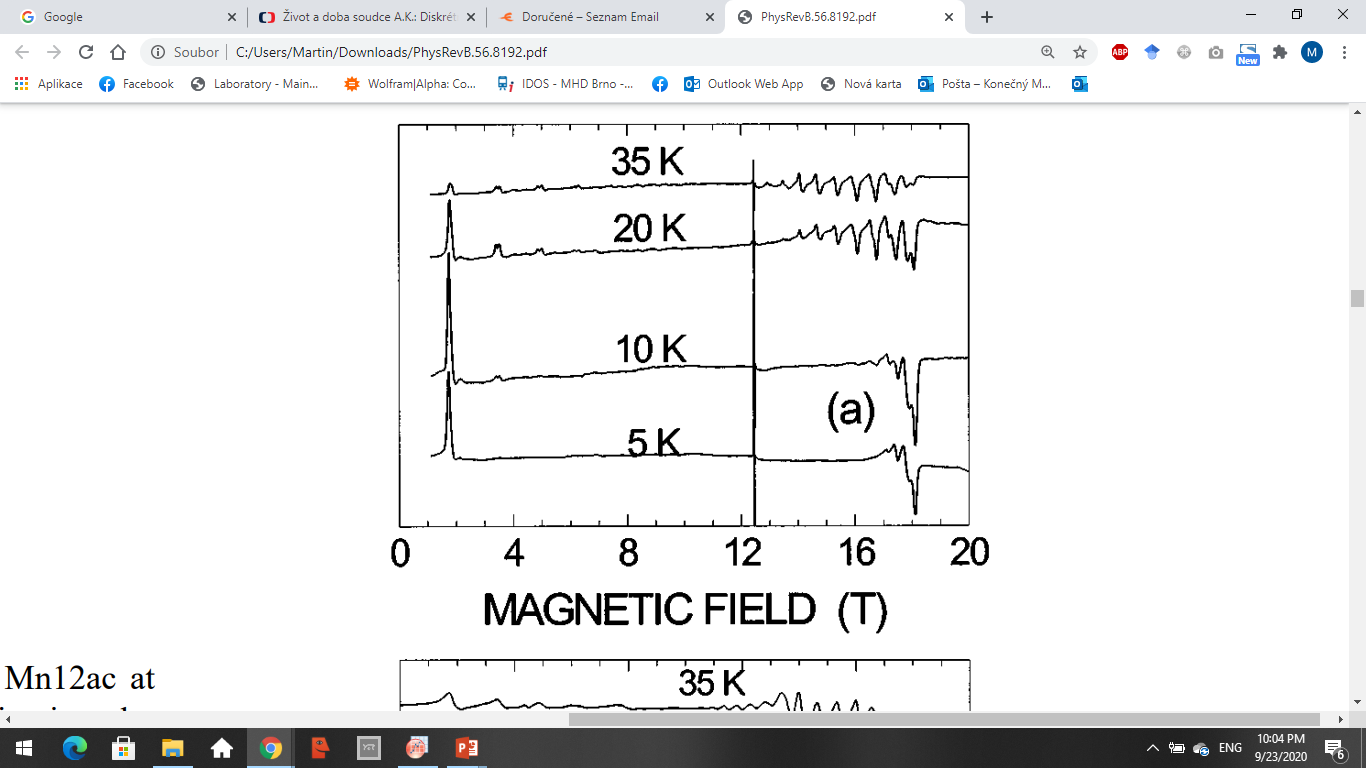 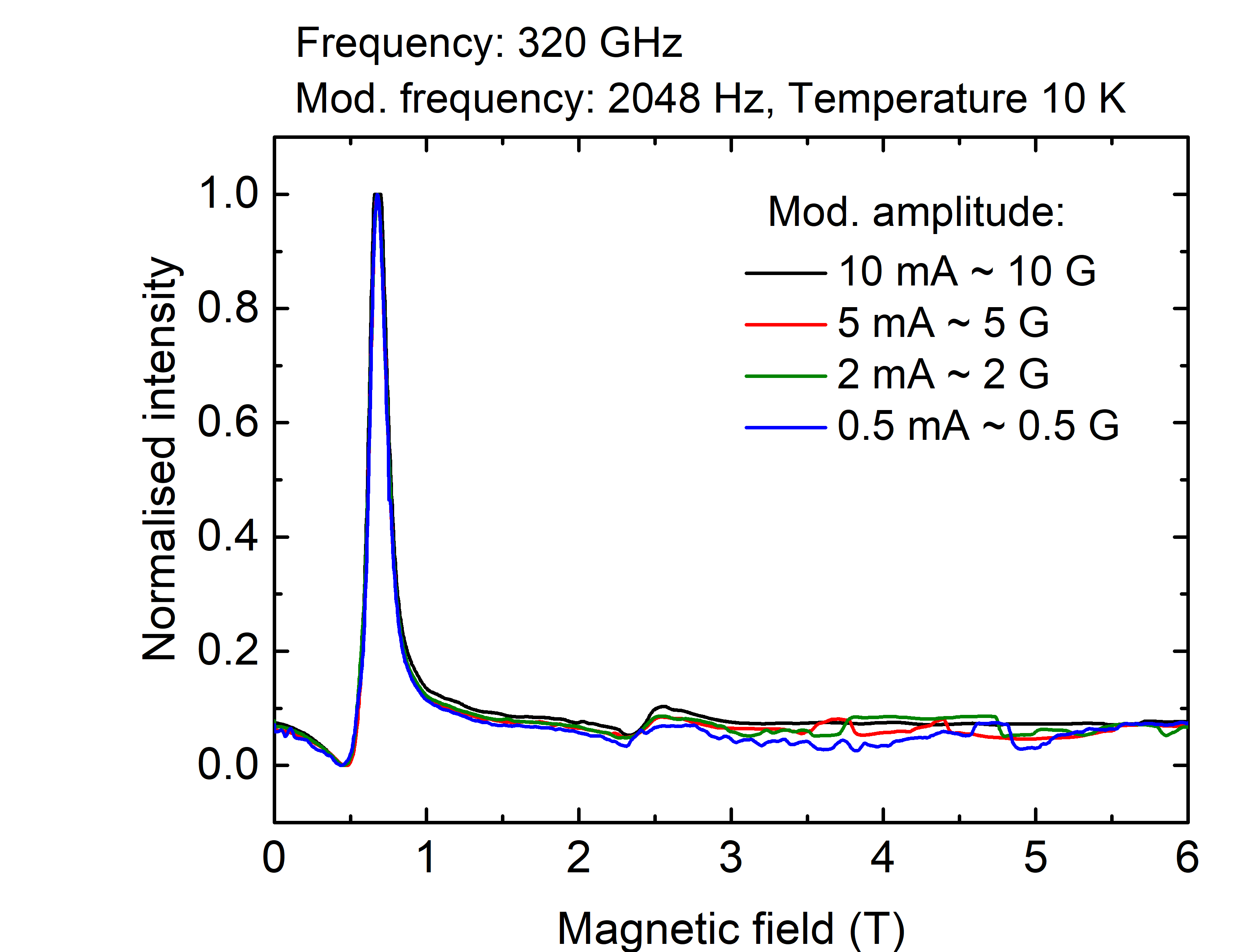 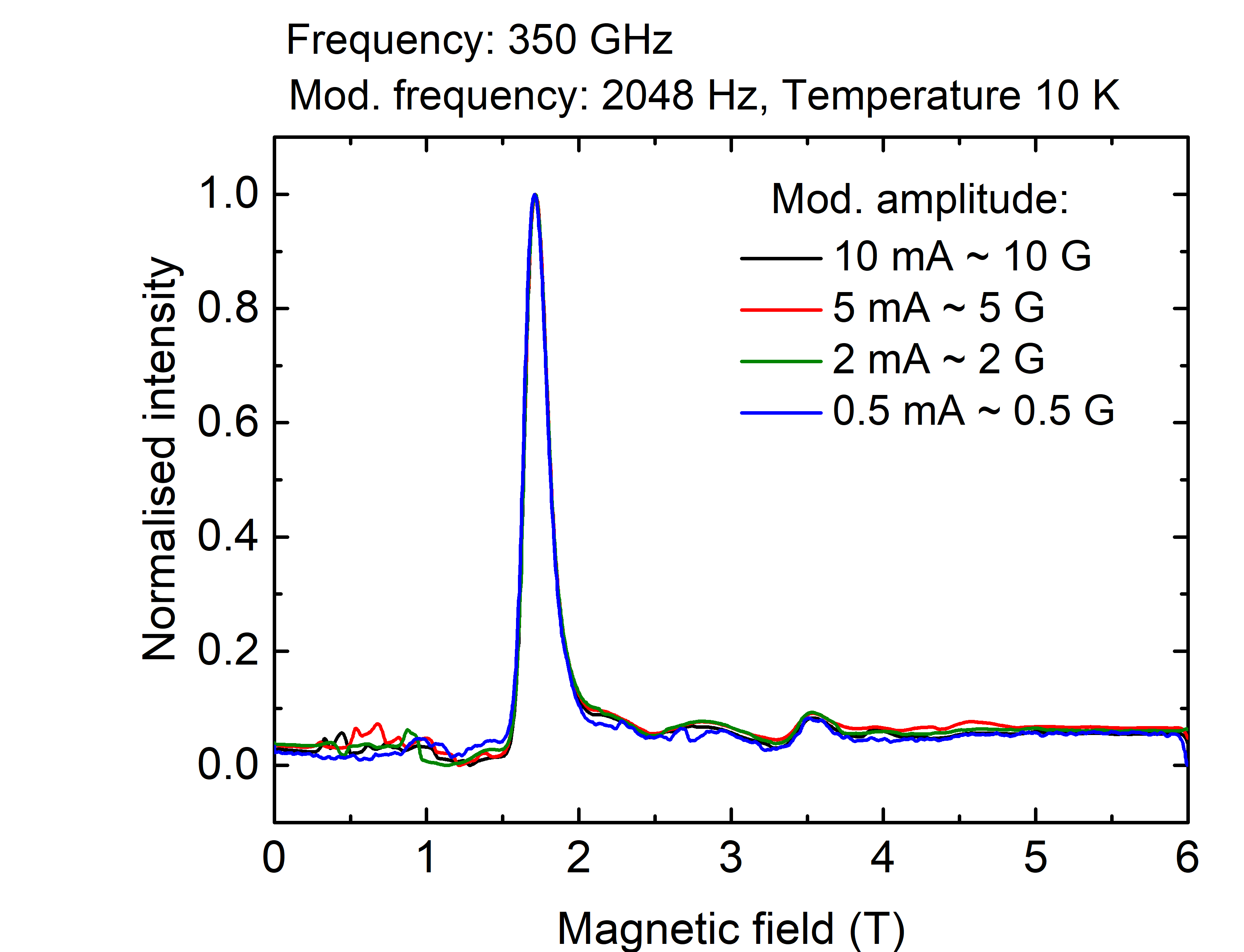 Phys. Rev. B 56, 8192 (1997)
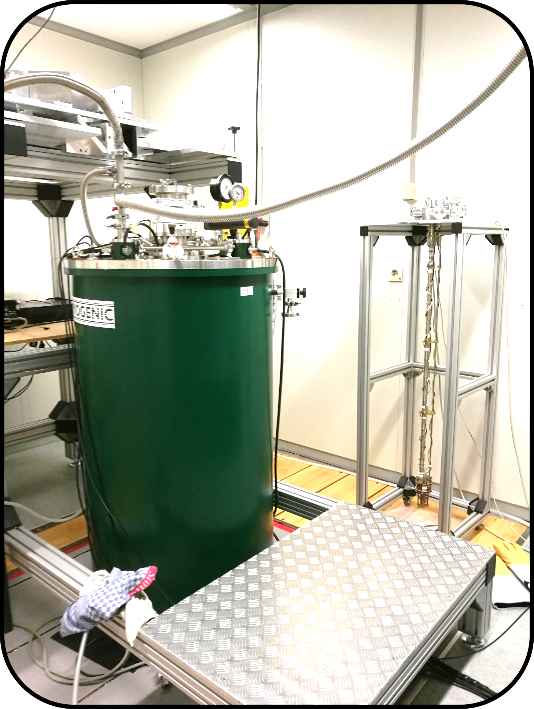 Measurement of Mn12ac (reference sample) on PETER setup
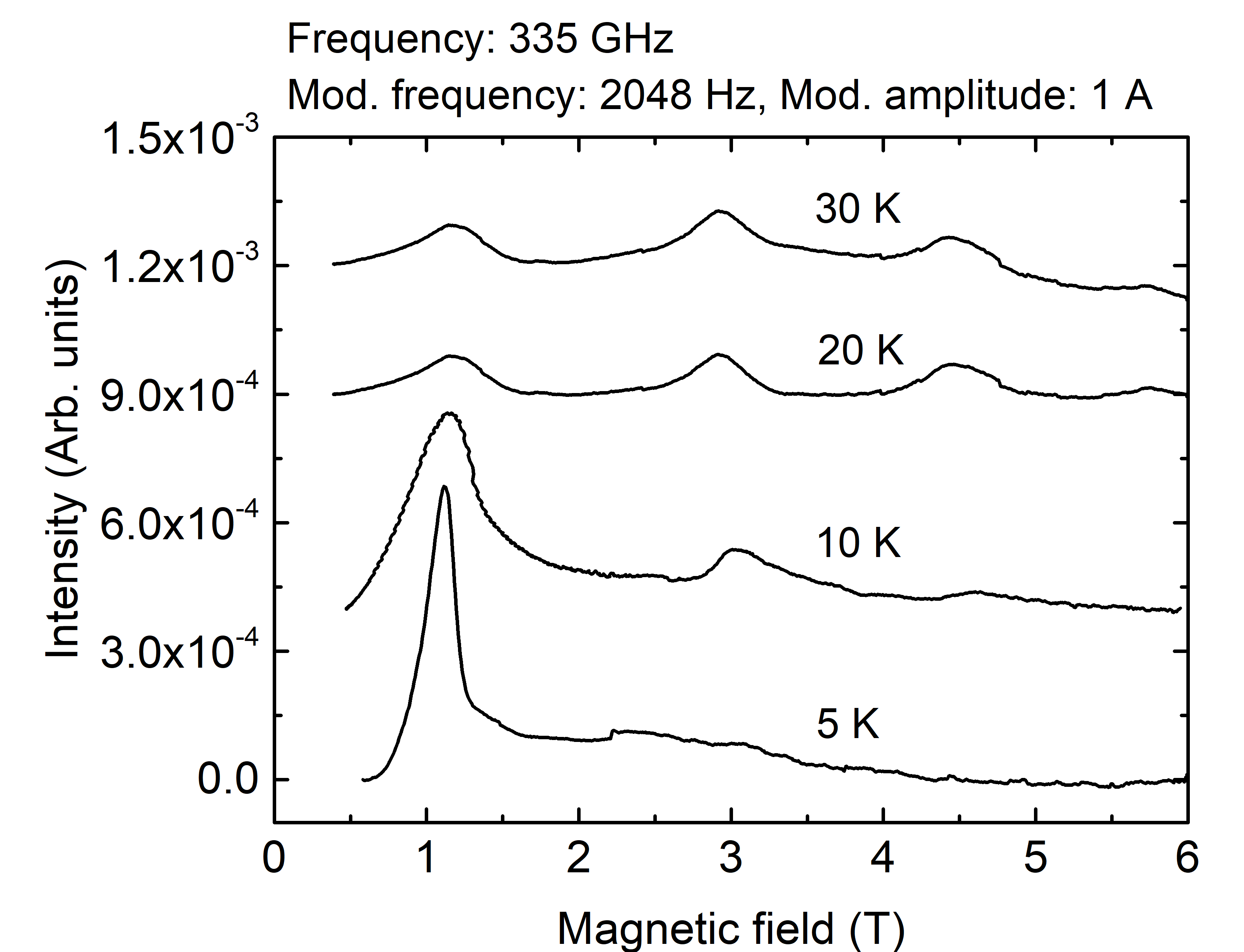 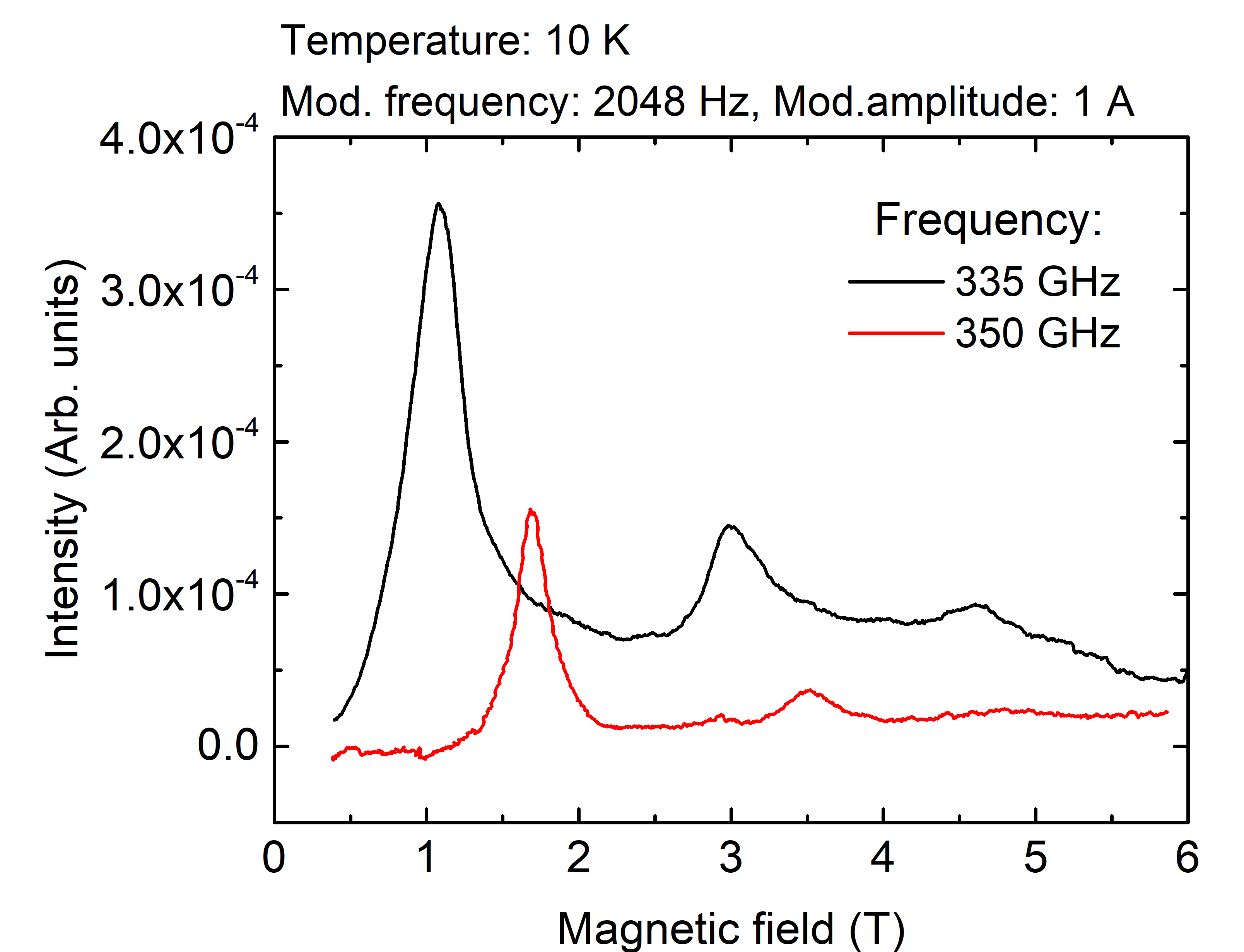 HFEPR
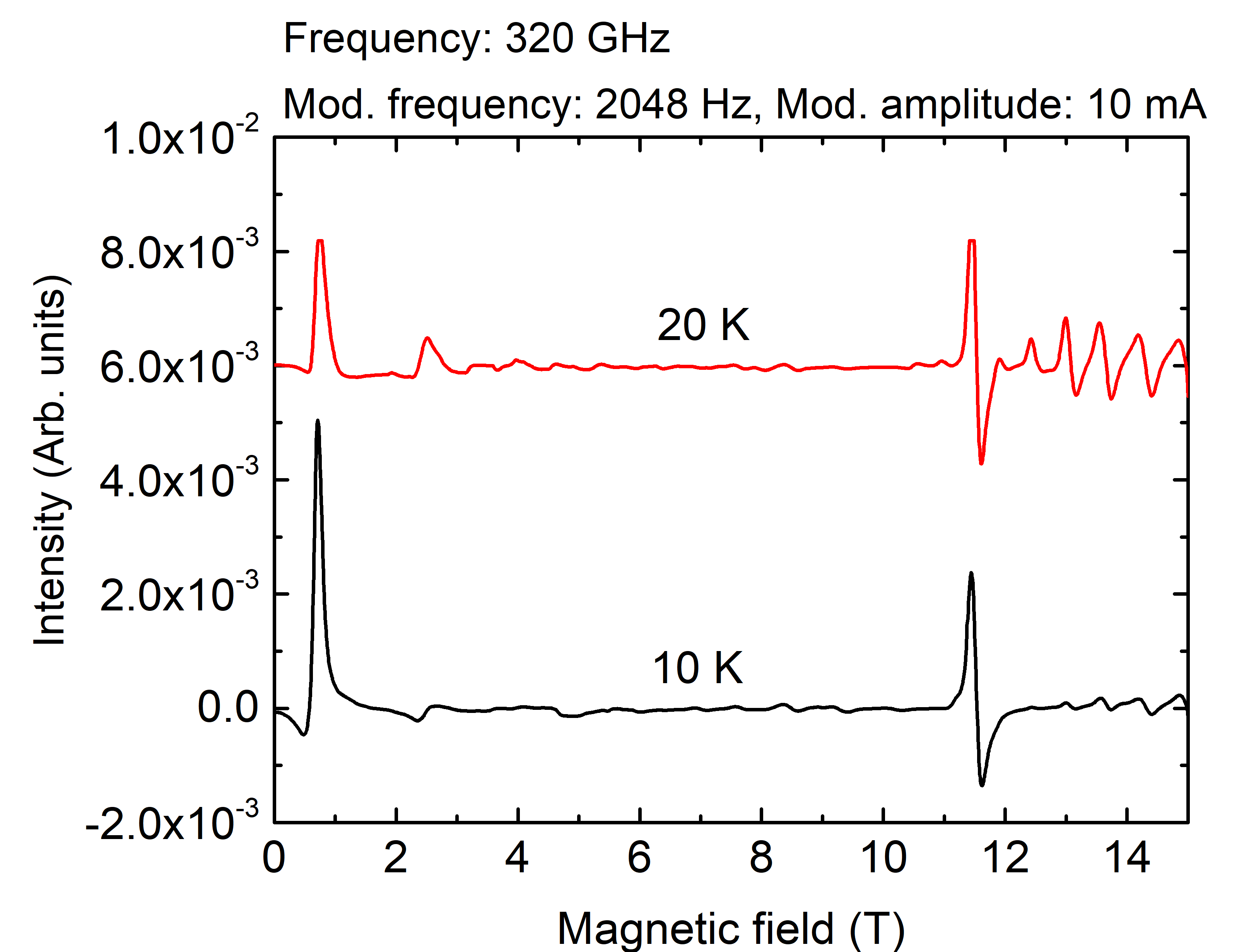 Frequency: 350 GHz
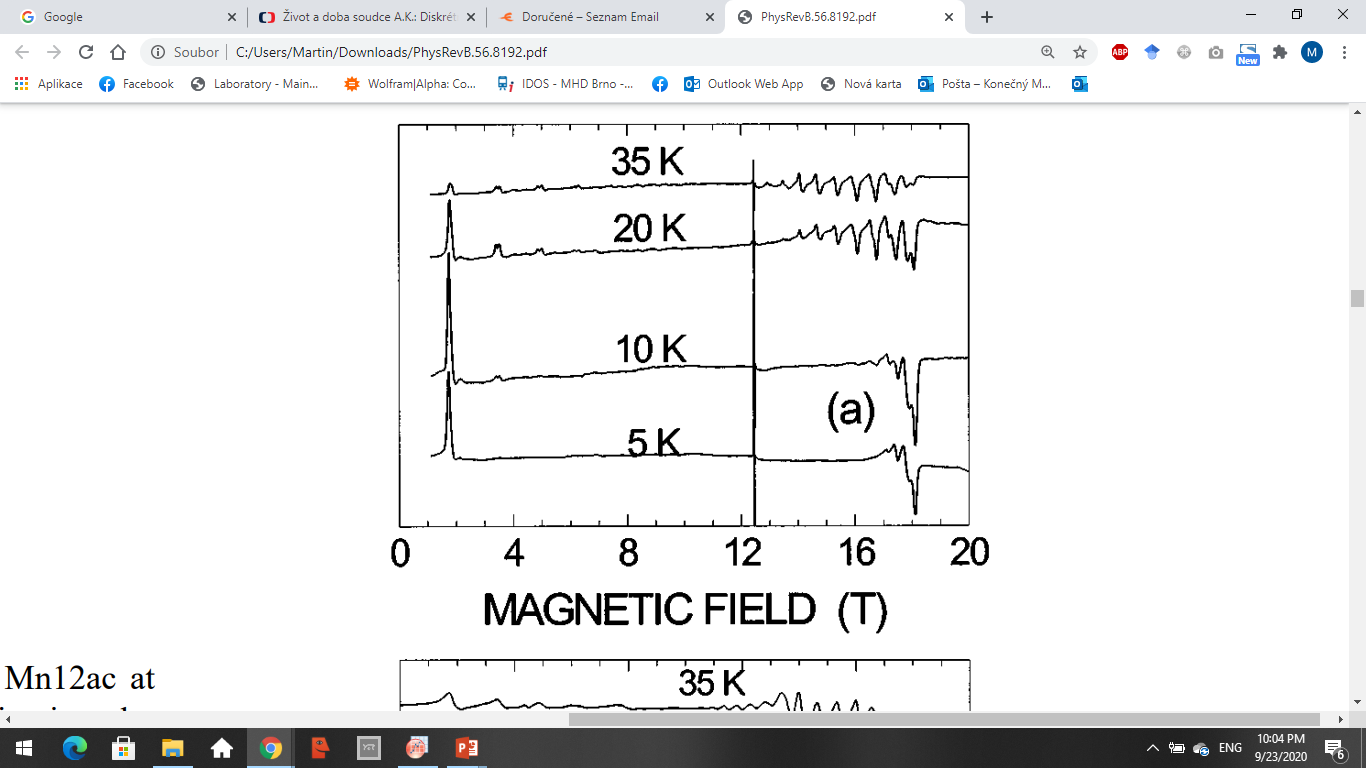 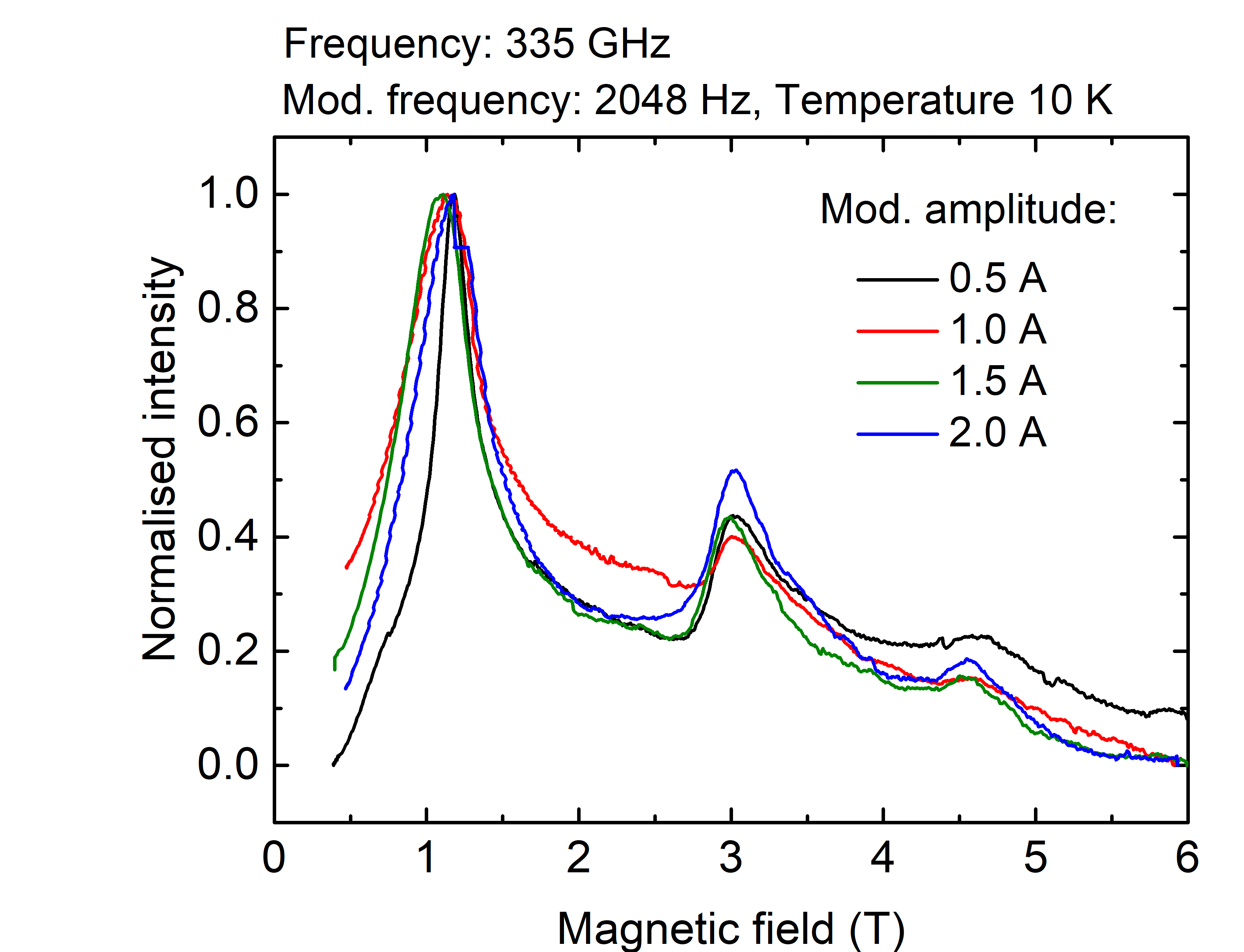 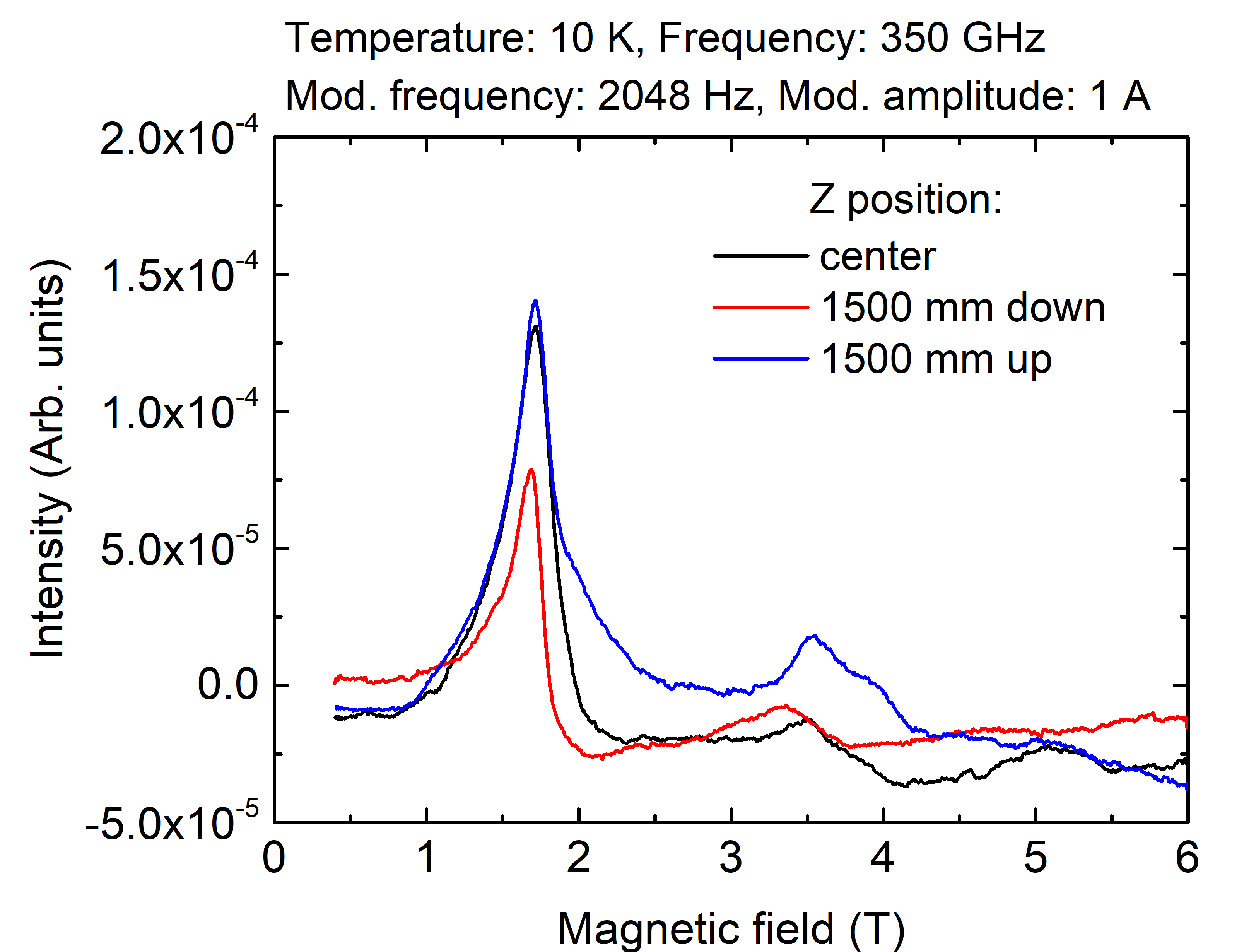 Phys. Rev. B 56, 8192 (1997)
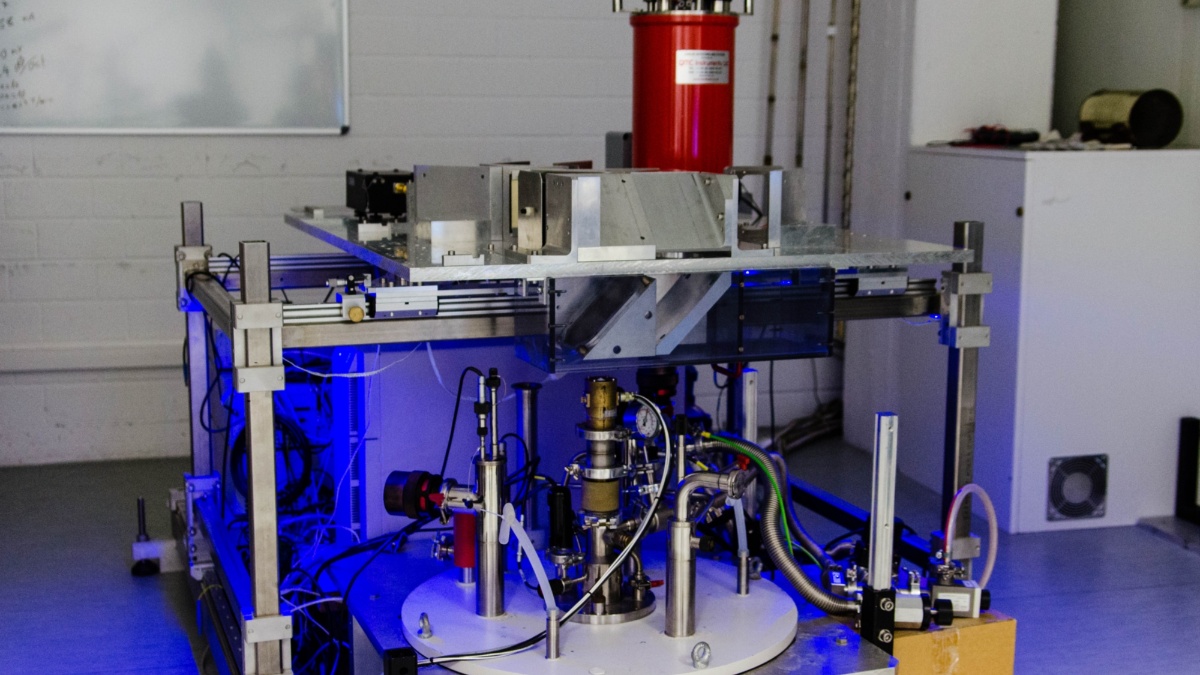 FDMR Measurement of Mn12ac (reference sample) on HFEPR setup – test sample for PETER setup
Stanford lock-in amplifier
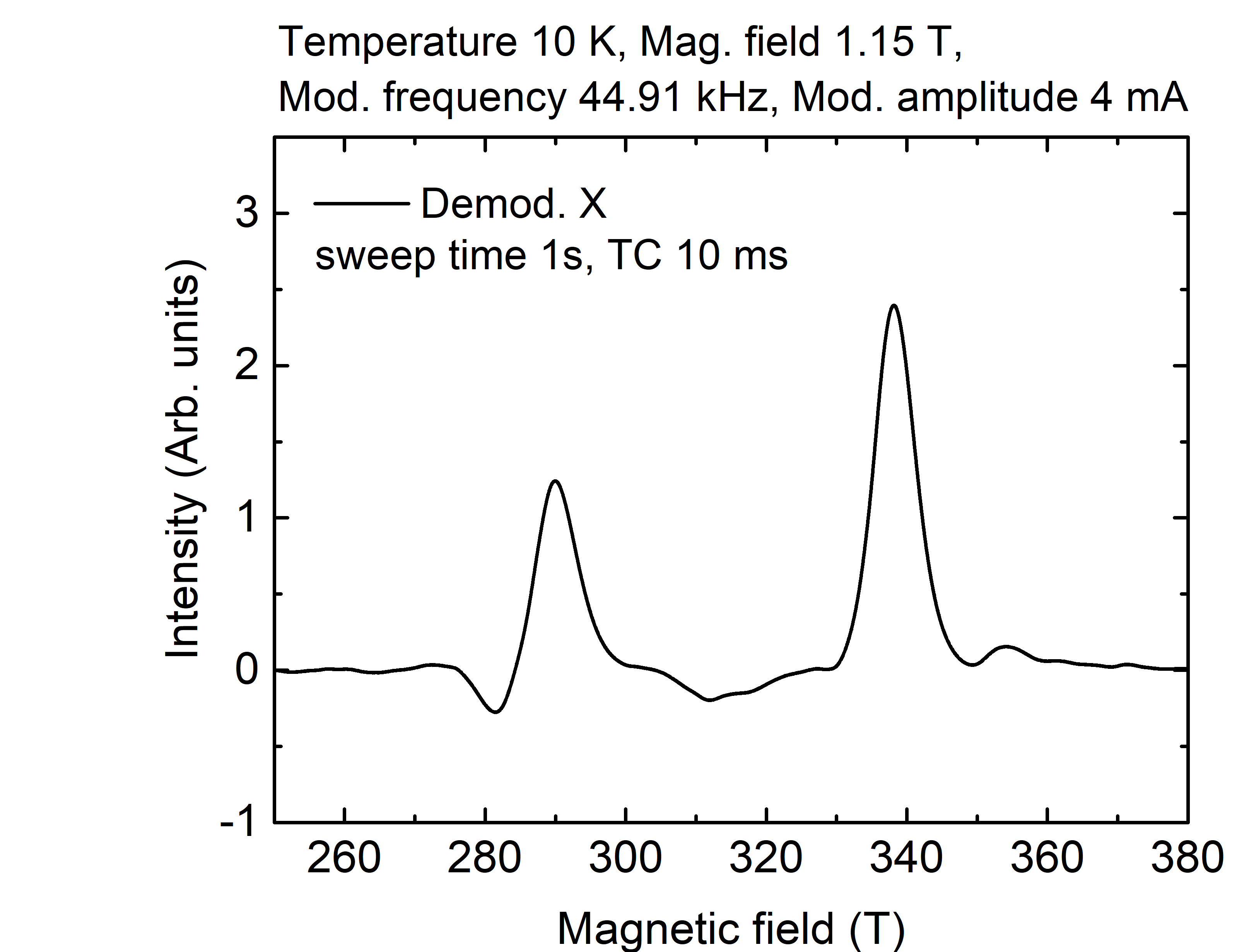 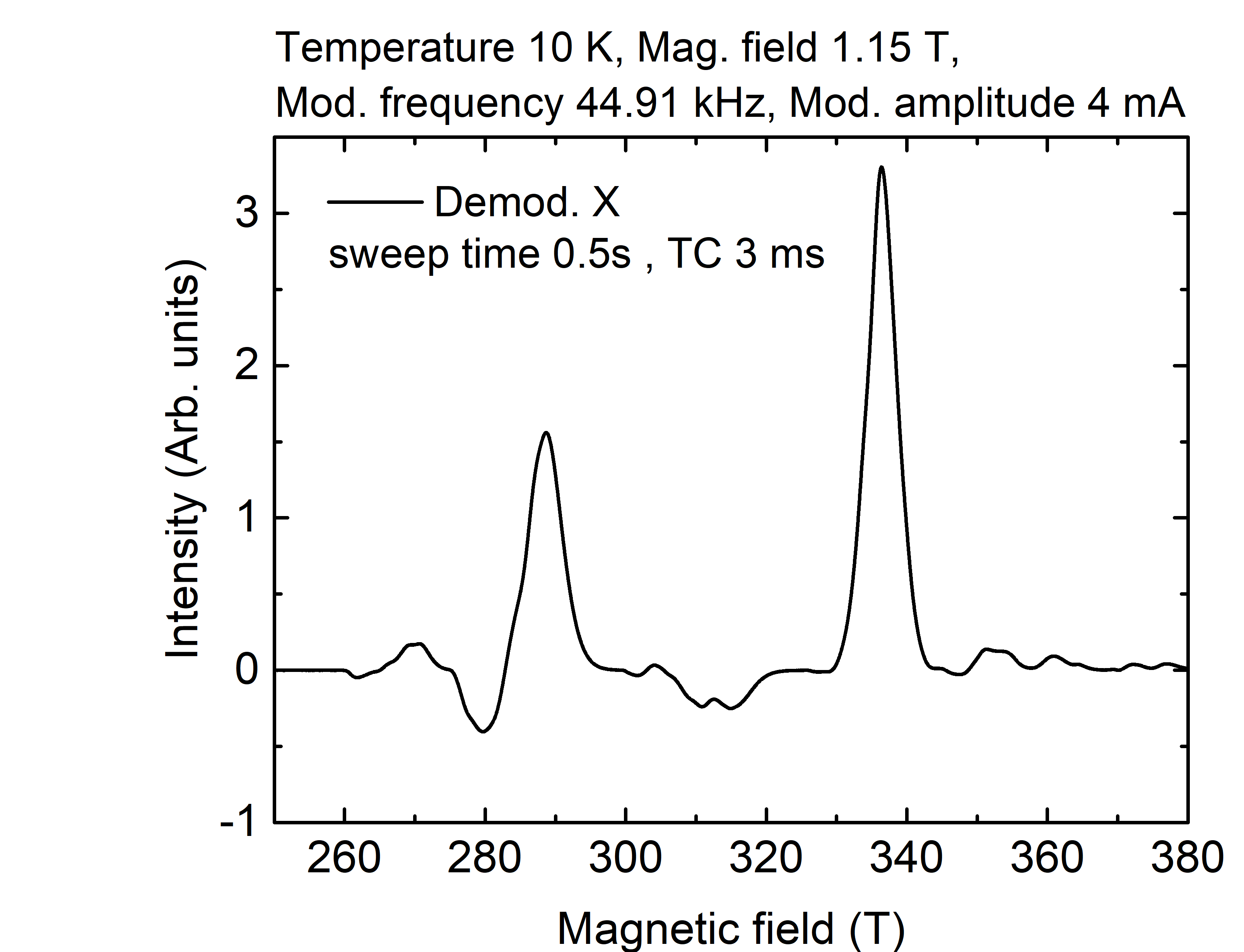 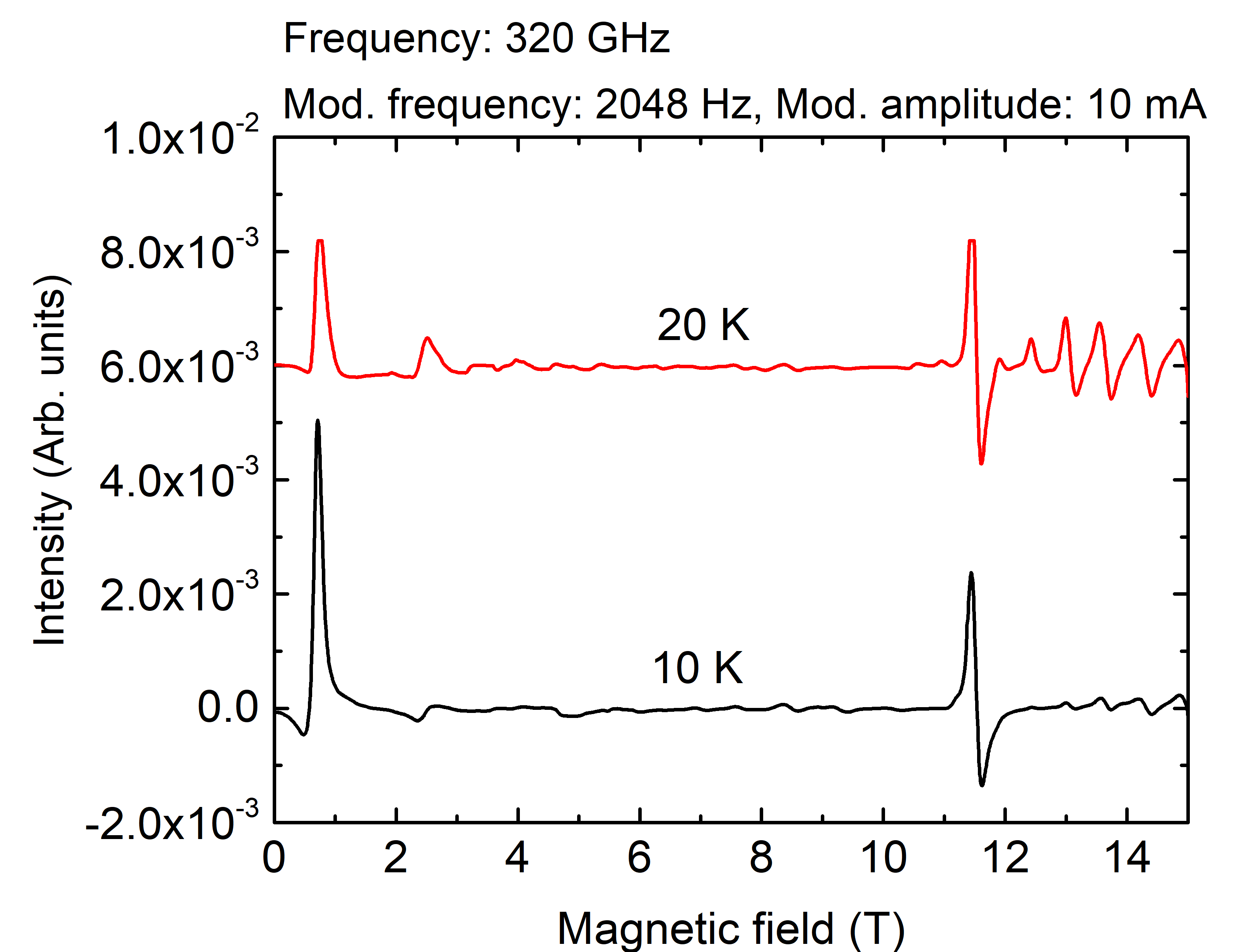 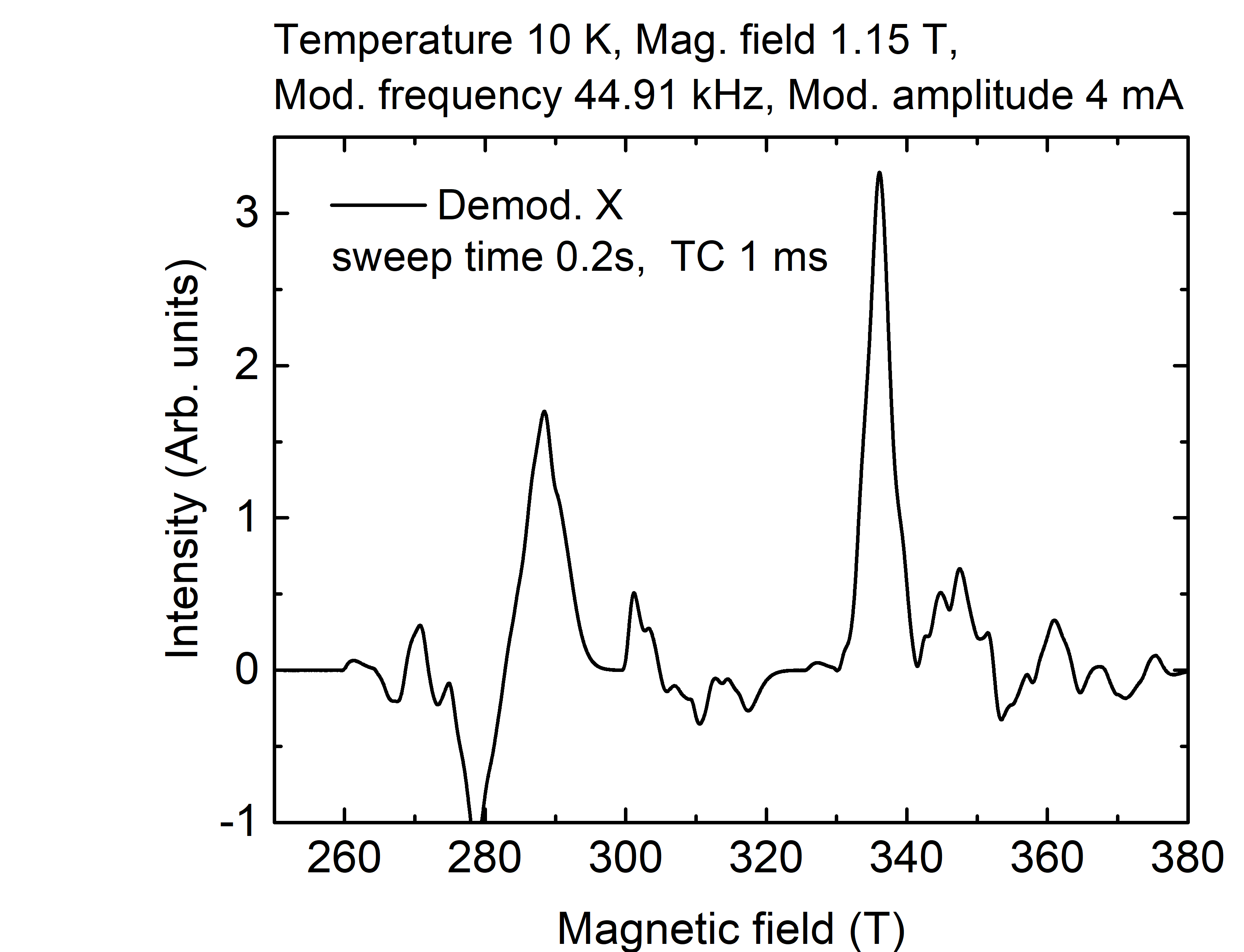 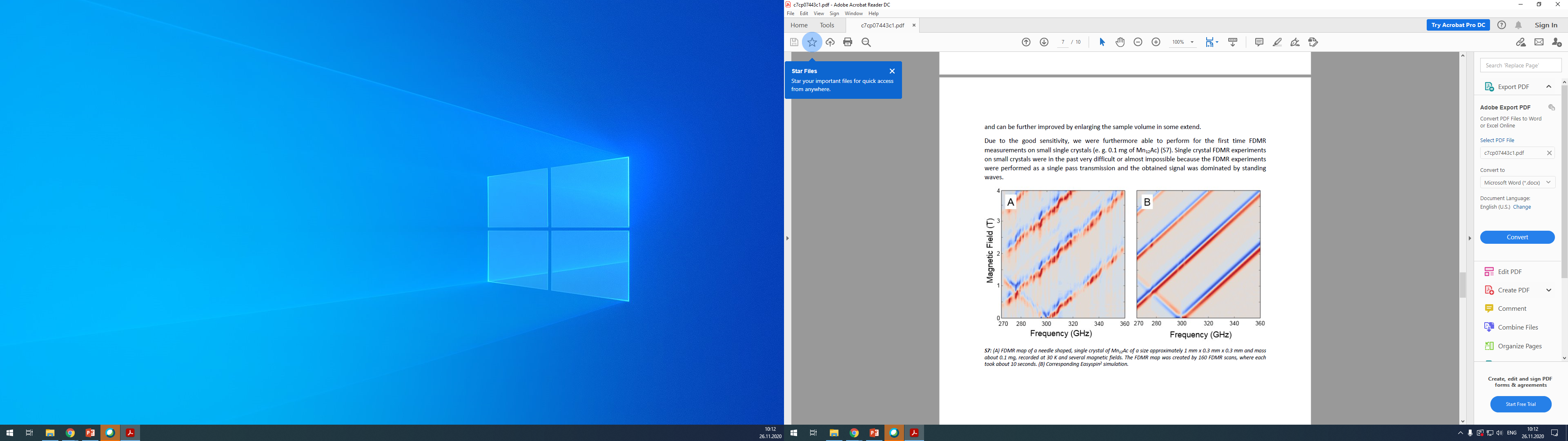 Zurich Instruments lock-in amplifier
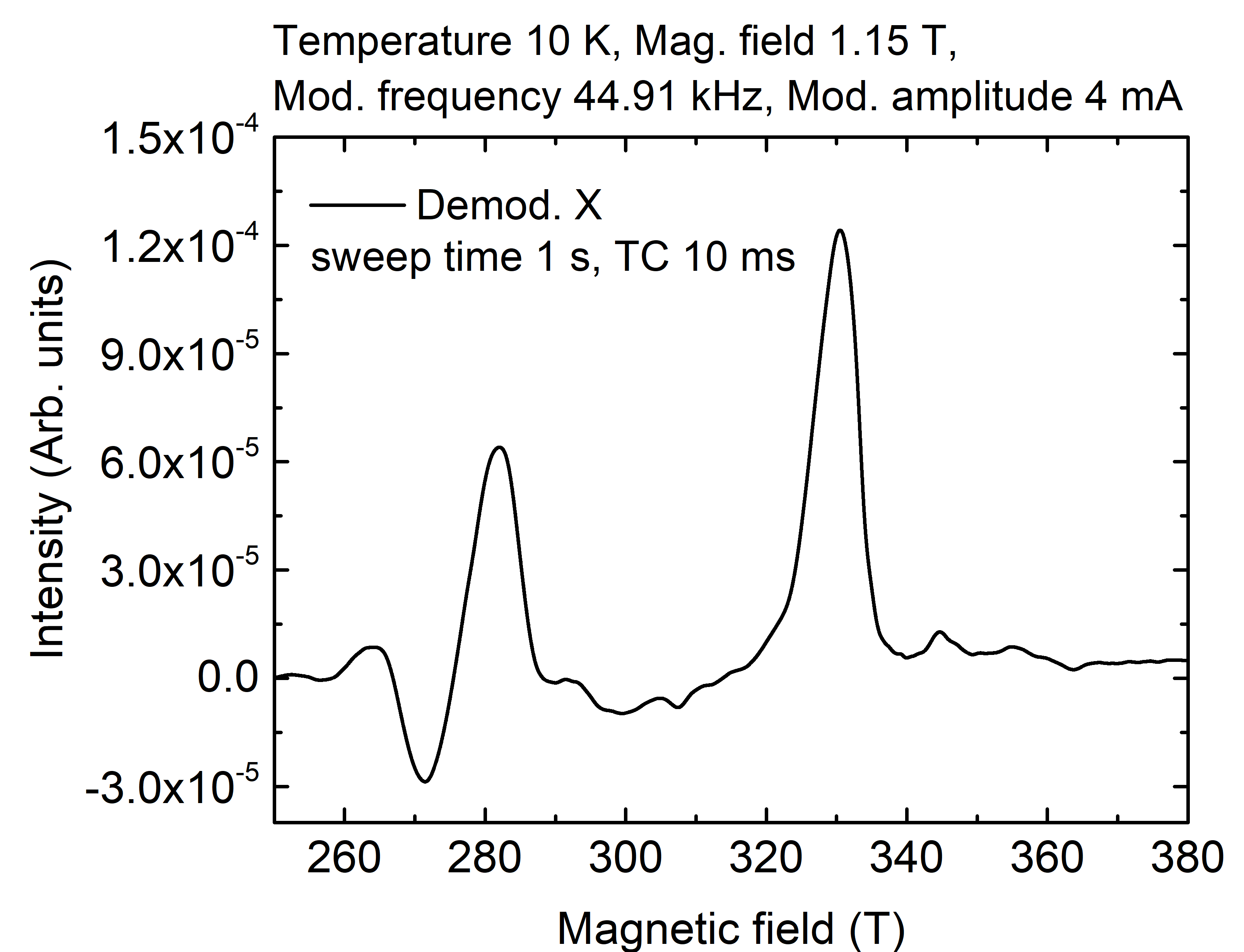 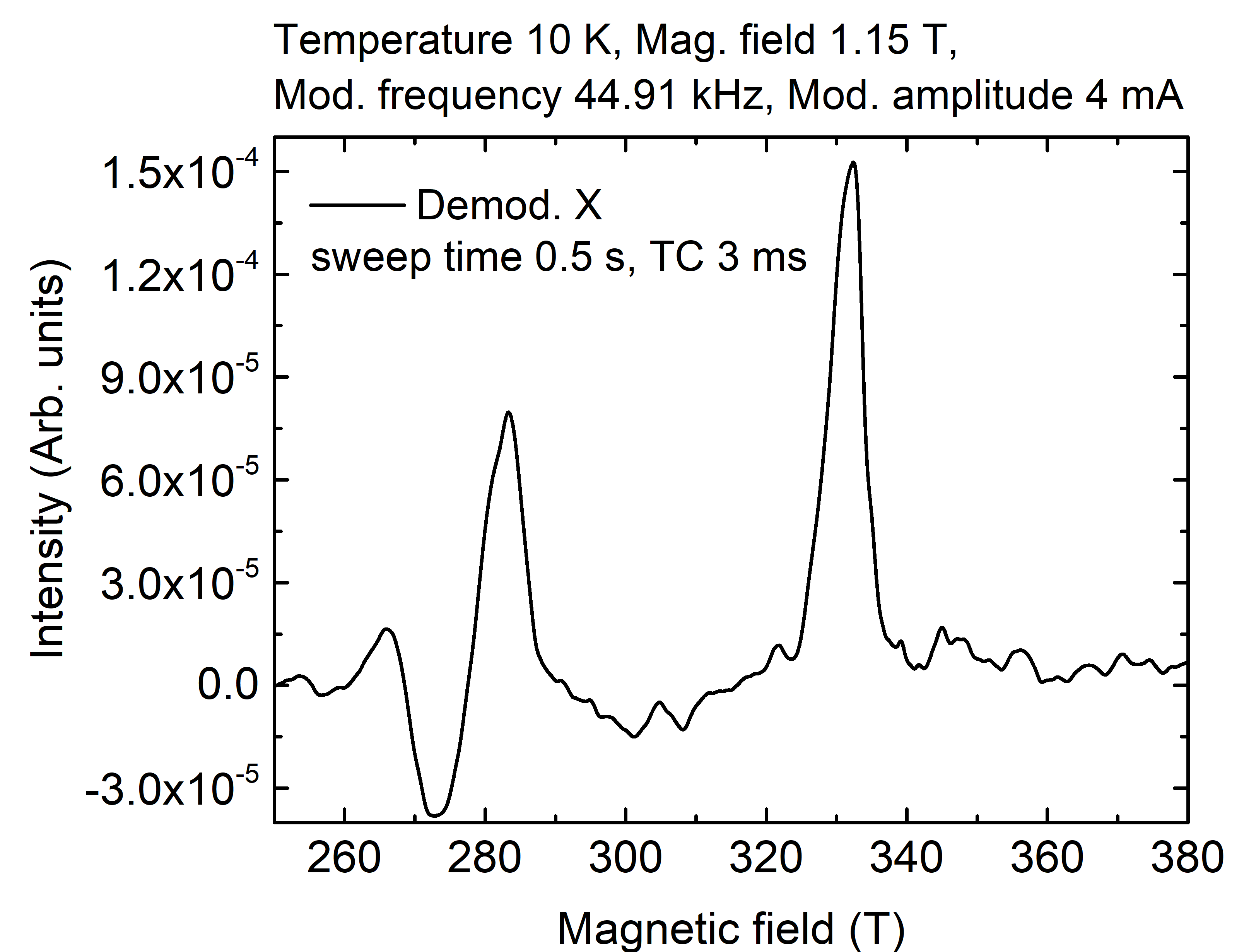 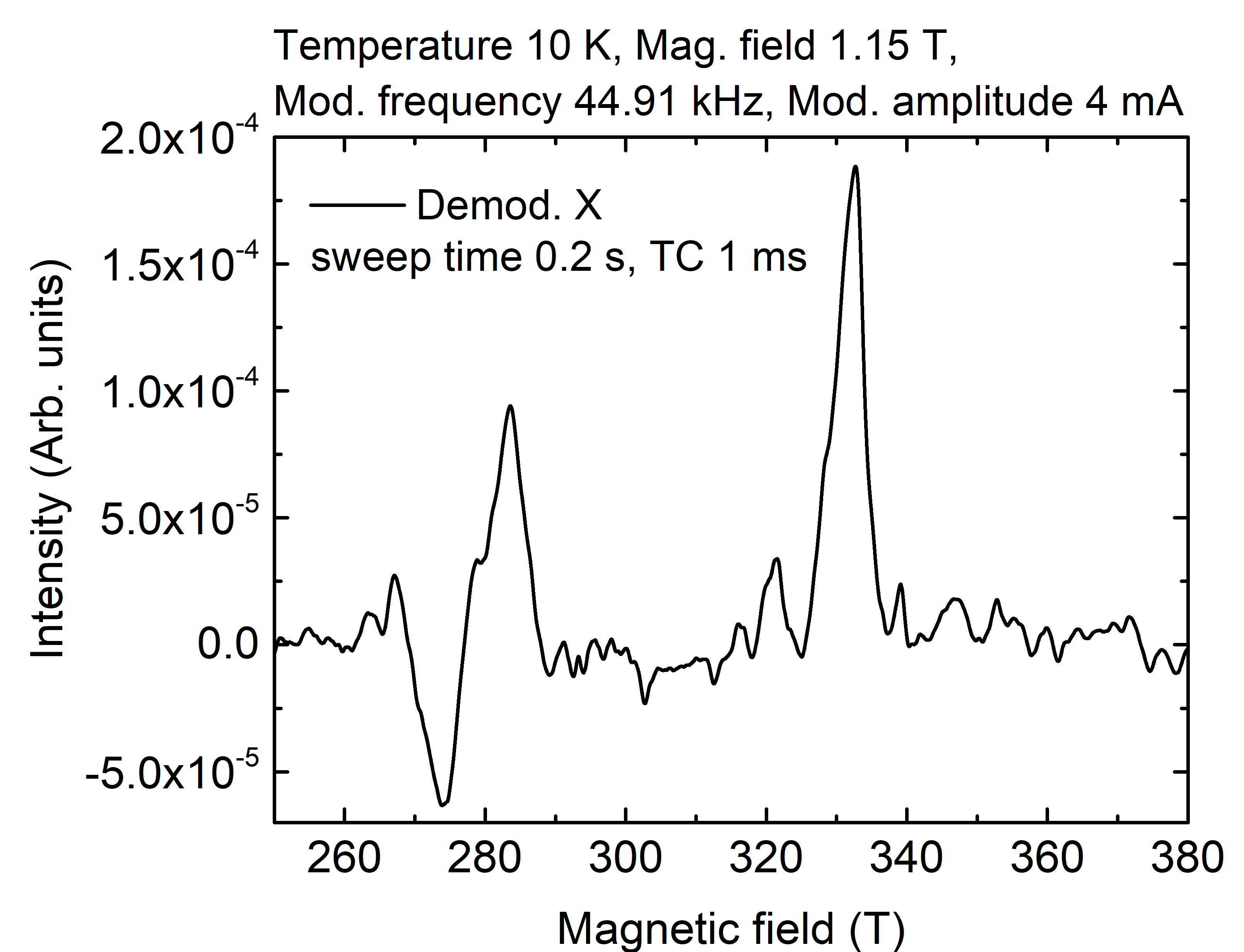 PCCP, 20, 15528 (2018)
FDMR Measurement of Mn12ac (reference sample) on PETER setup
Magnetic field 1.1 T , Mod. Frequency 1.8 kHz, Mod. Amp 1 A, Temperature 10 K
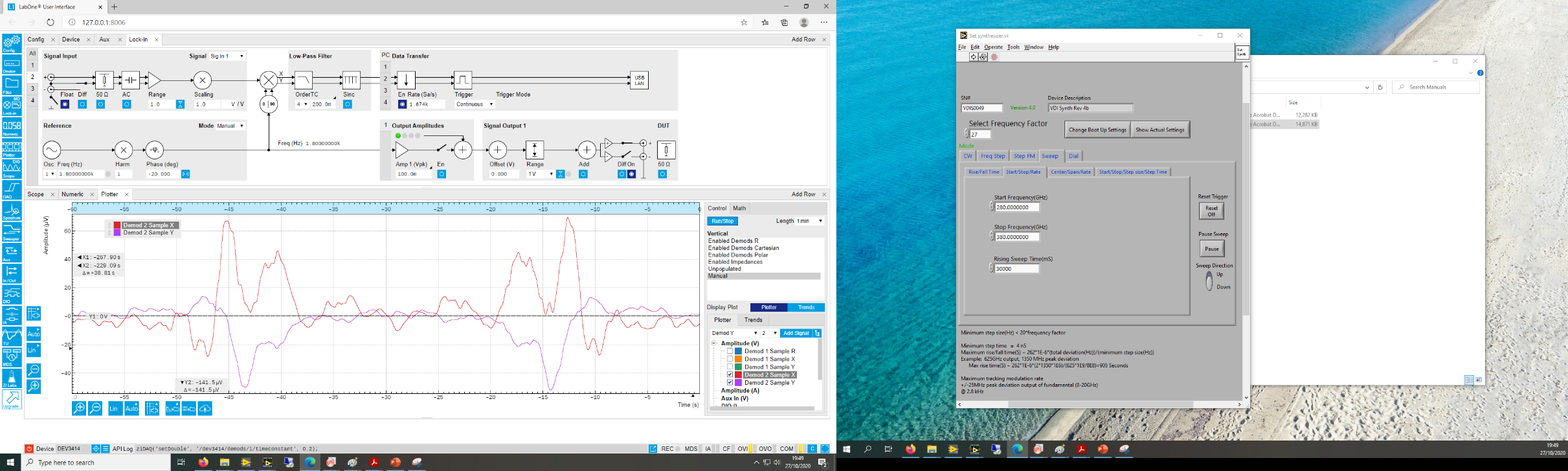 EPR measurement in field domain:
Measured on PETER setup with
Stanford lock-in amplifier
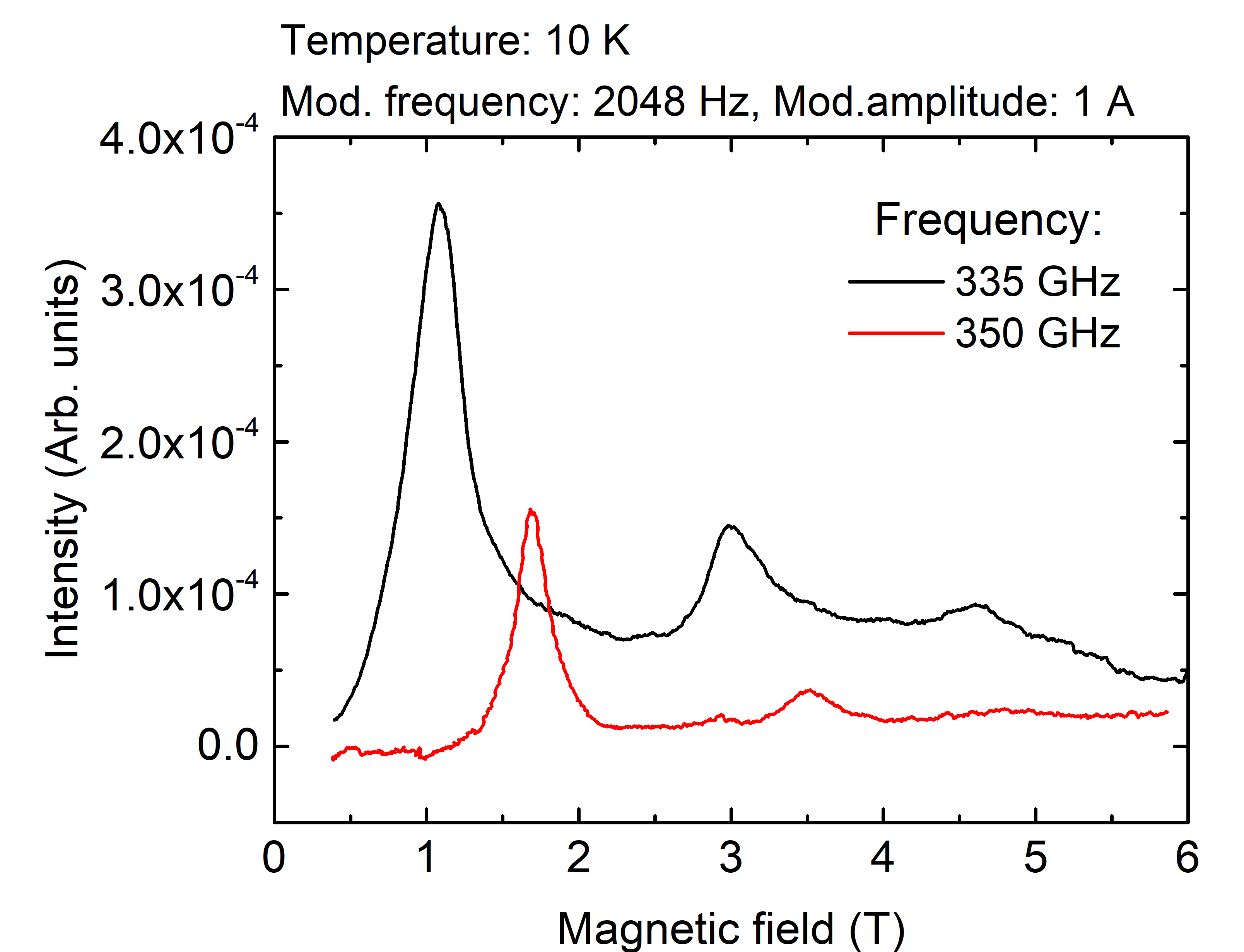 280 GHz
380 GHz
380 GHz
Time (s)
60 s
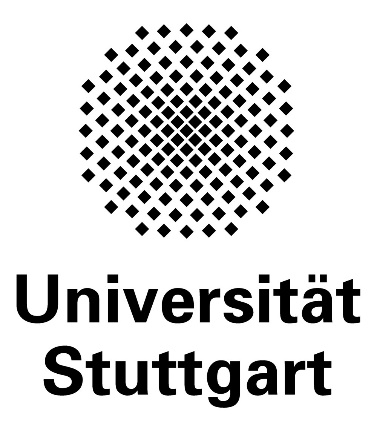 Progresses on            Project
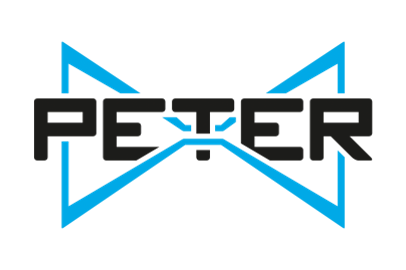 UNISTUTT 
3rd of December 2020
S I M U L A T I O N S
Array 3x3 - Gap sweep
SIMULATION 1:

Sweep 25 – 1000 um with steps 25 um
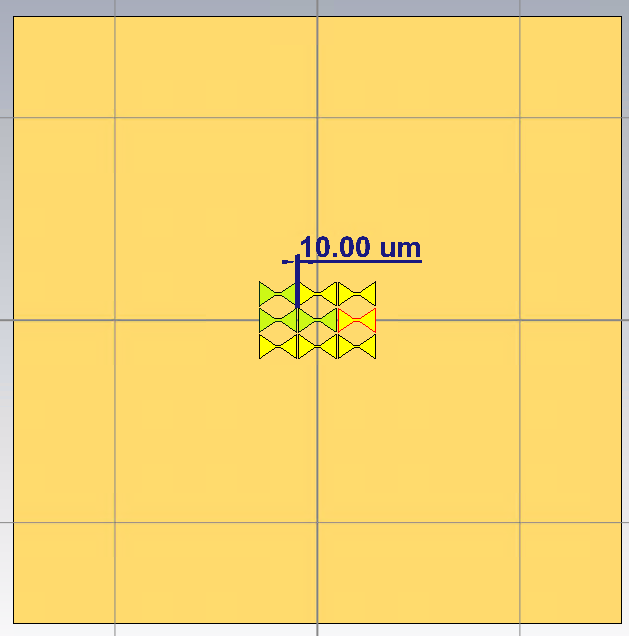 In-plane field averaged over this antenna
Array 3x3 – Antennas gap sweep
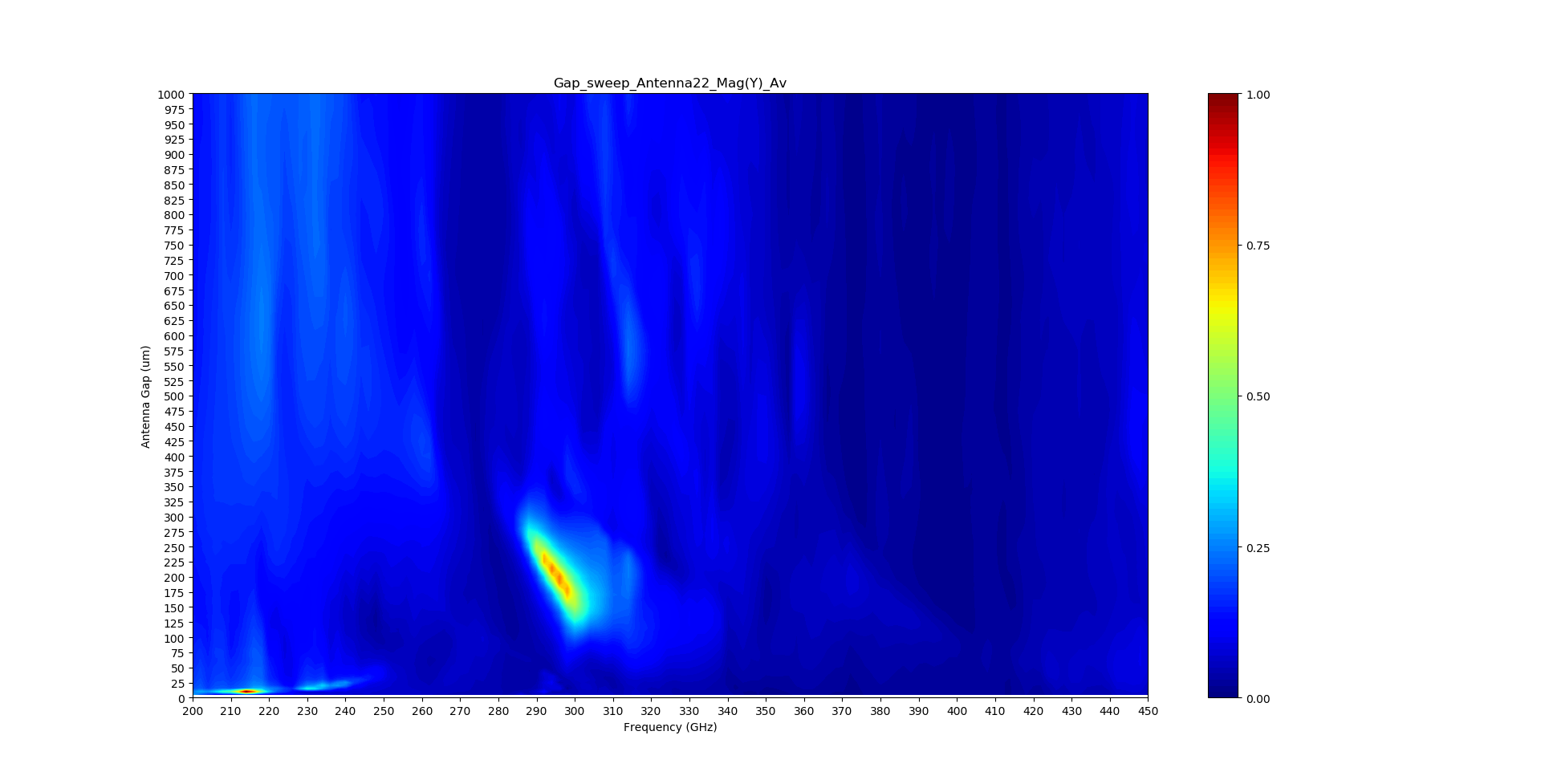 Array 3x3 - Gap sweep
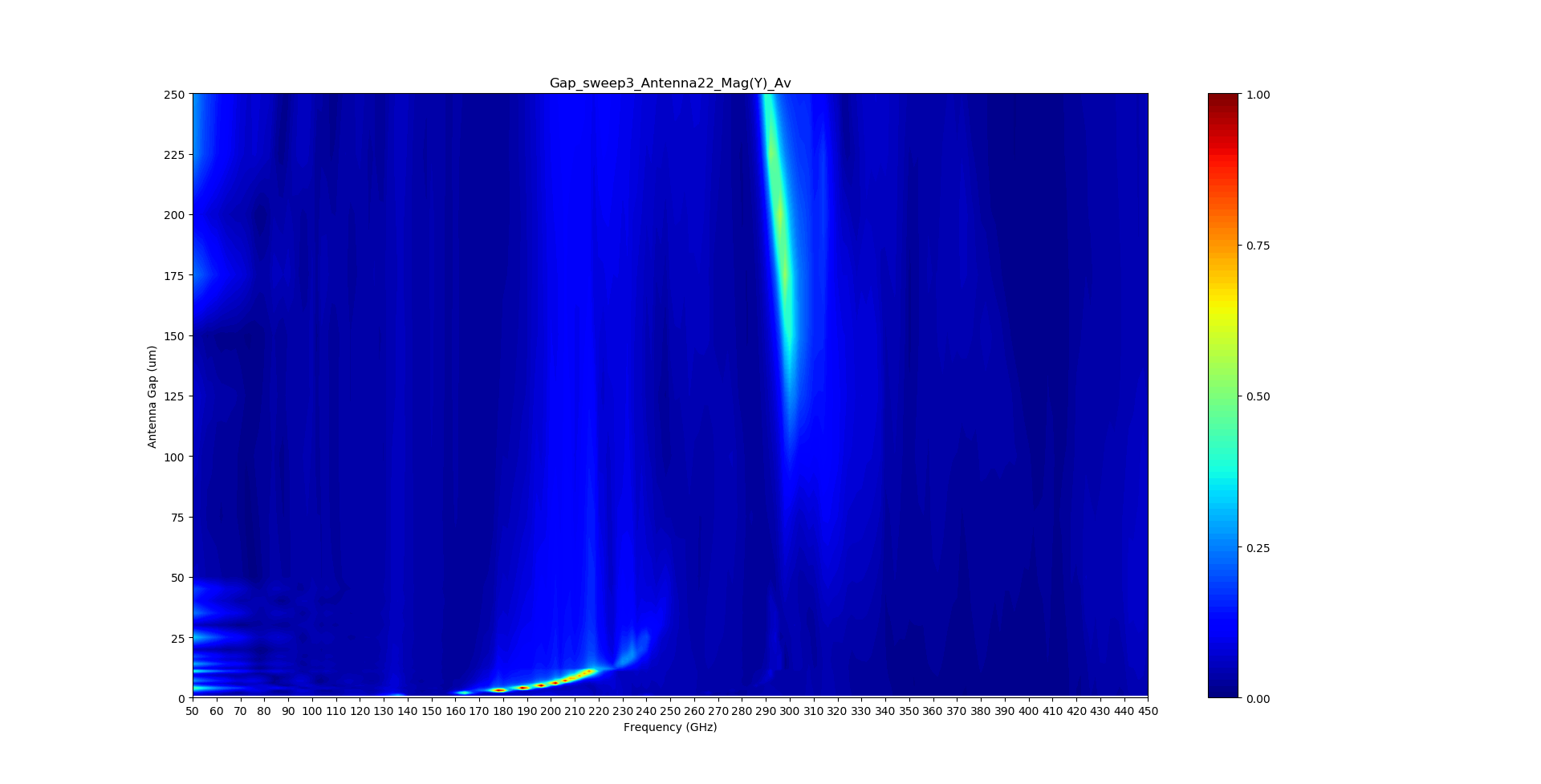 Array 3x3 - Gap sweep – Analysis of Plasmonic modes
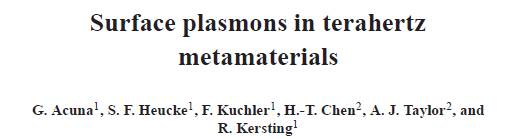 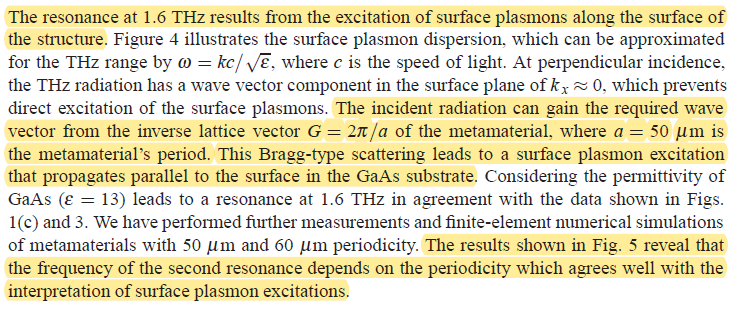 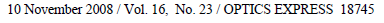 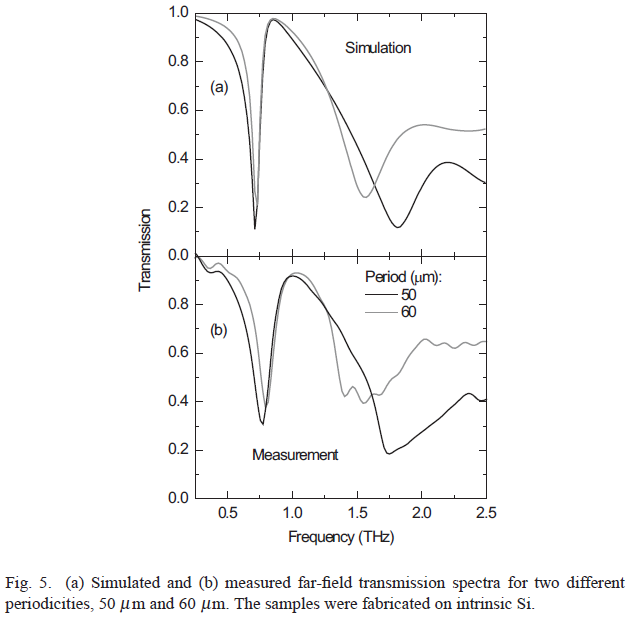 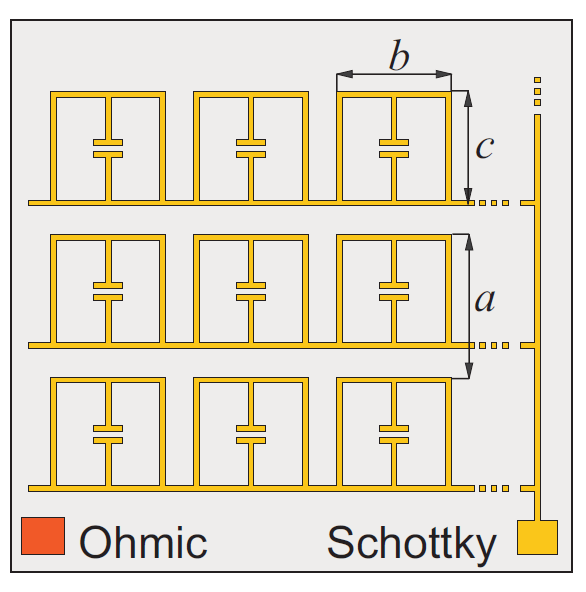 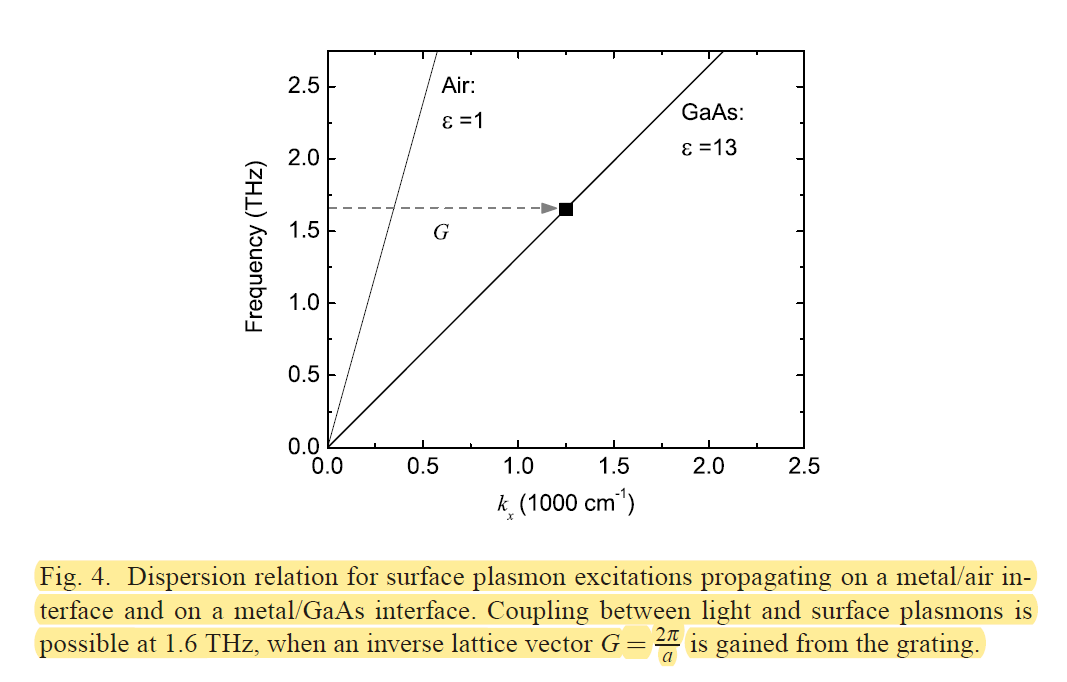 Array 3x3 - Gap sweep – Analysis of Plasmonic modes
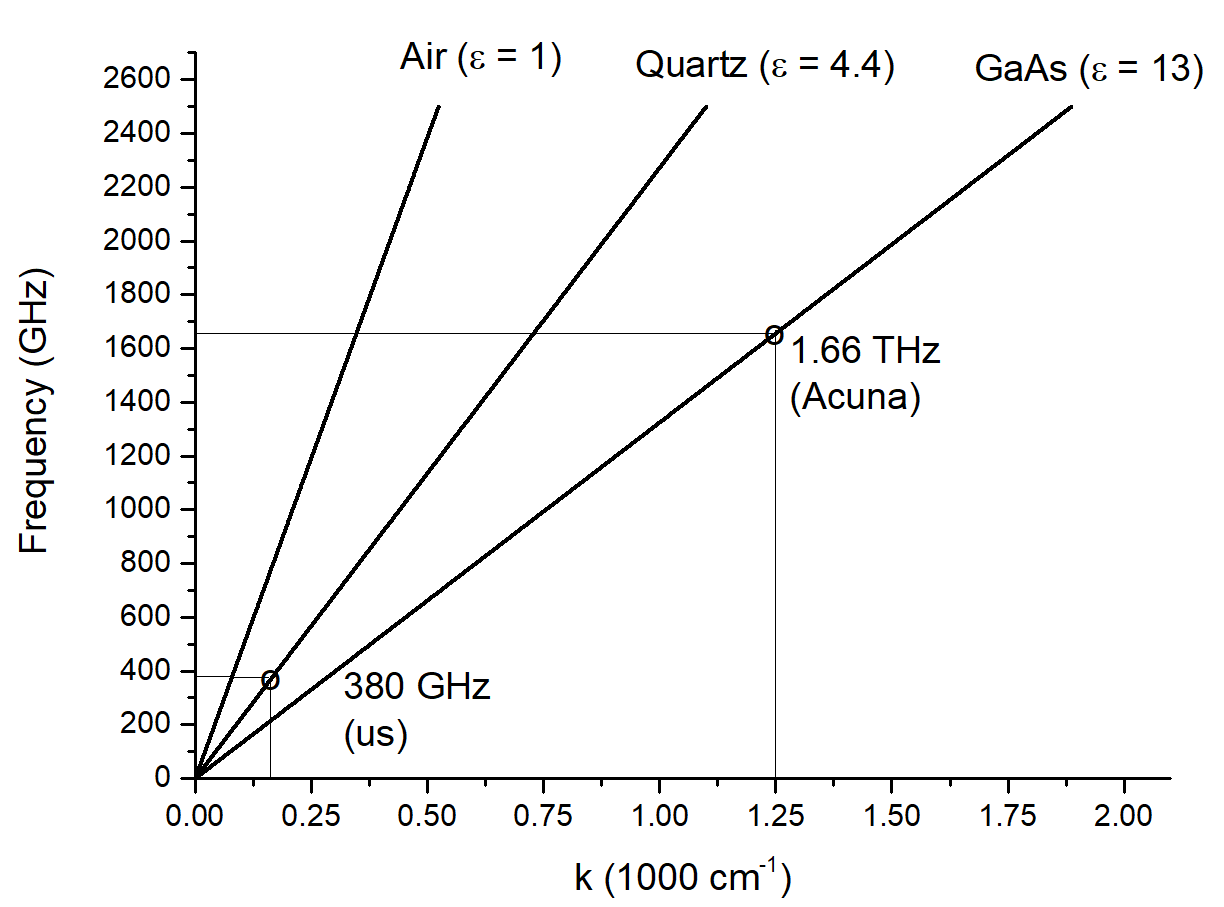 Array 3x3 – Substrate lateral size sweep
direct
inverse
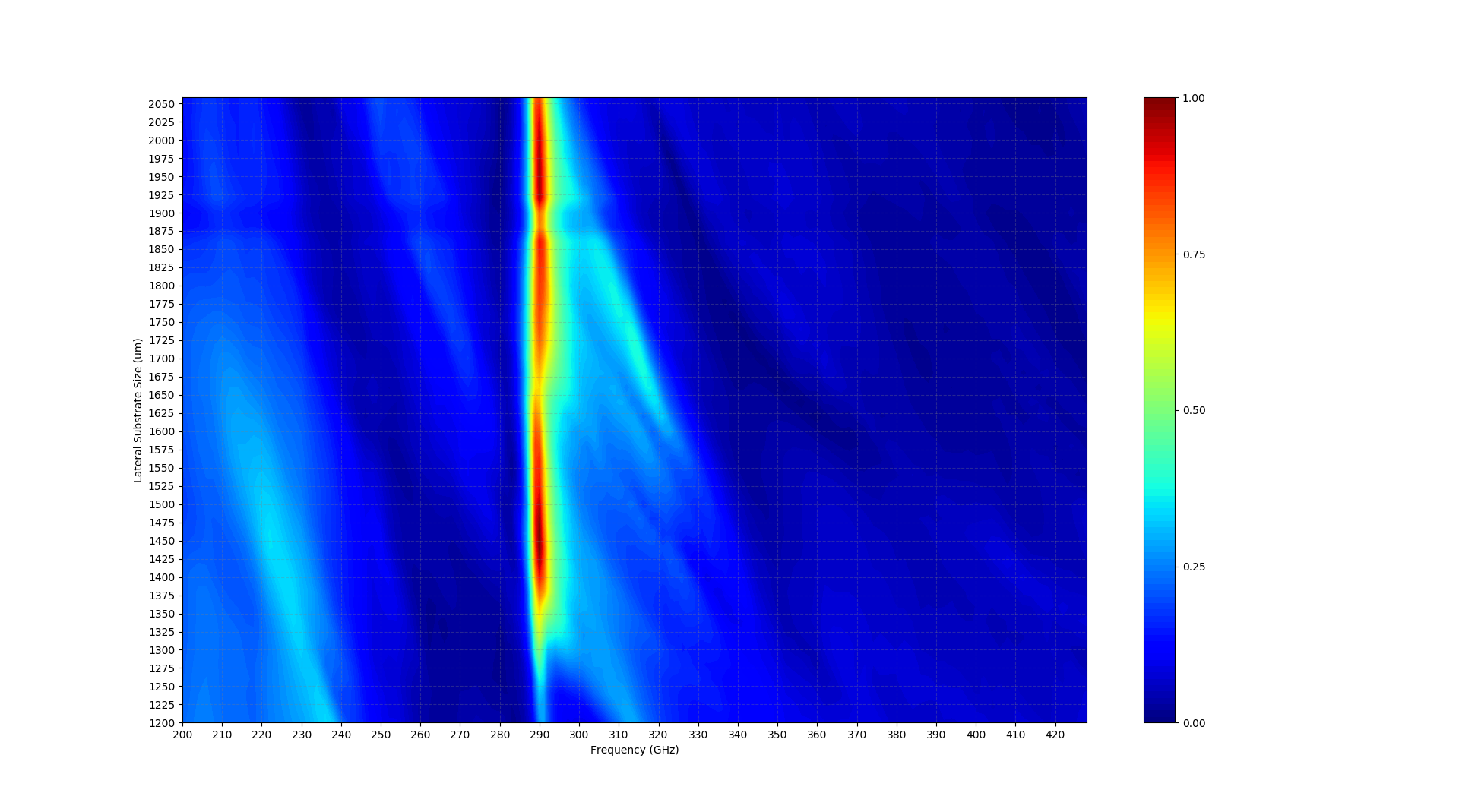 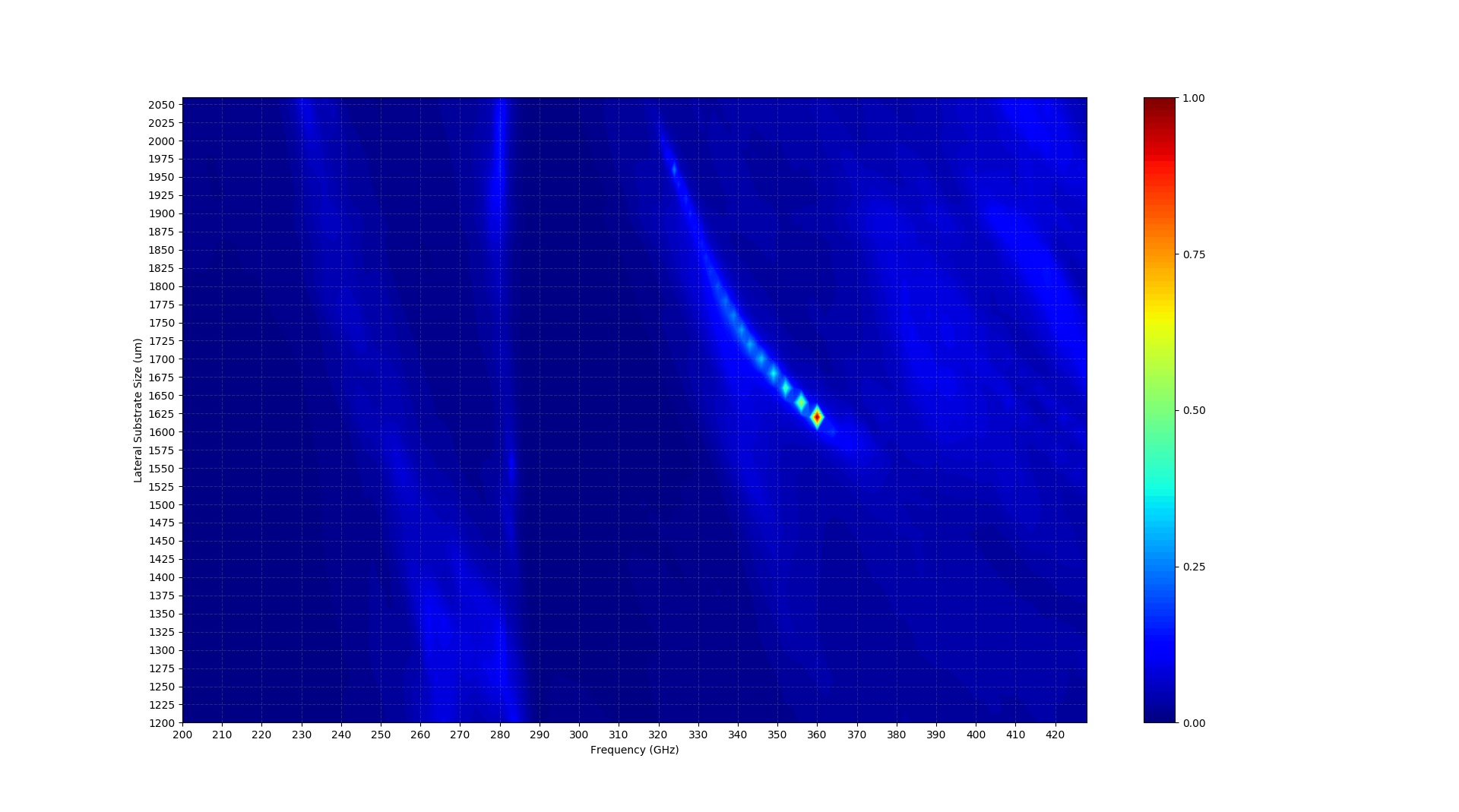 Array 7x7 – Substrate thickness sweep
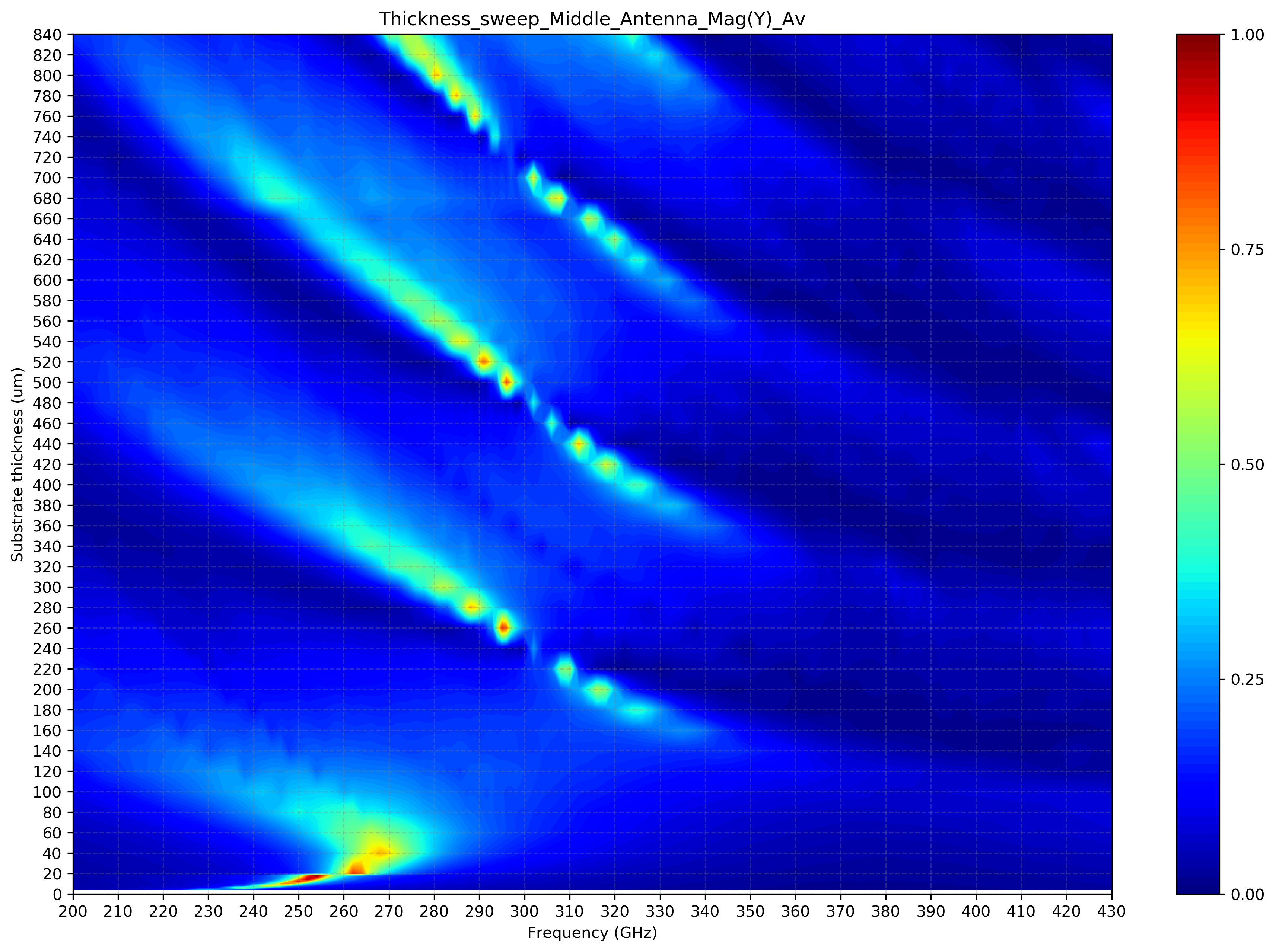 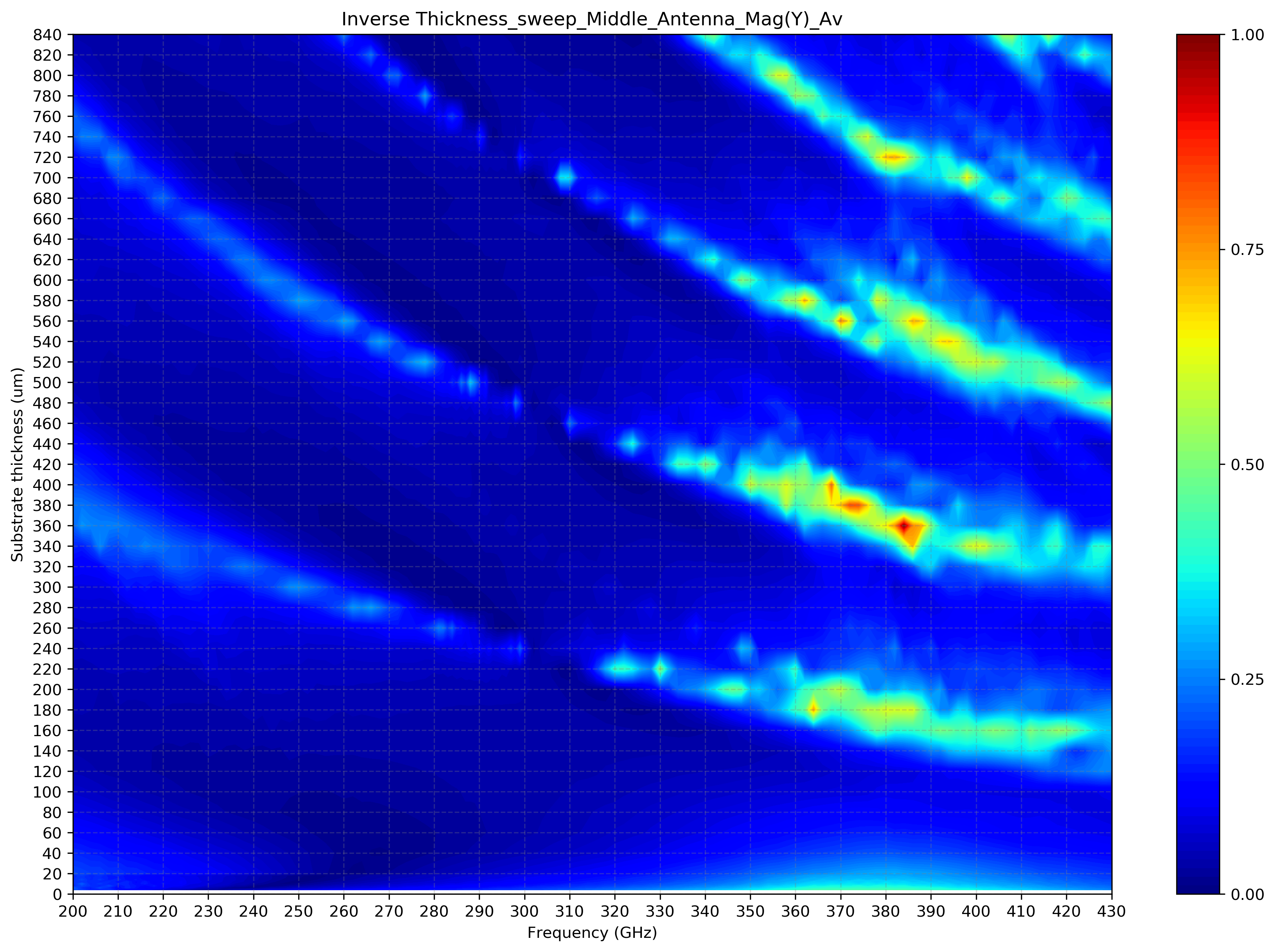 Array 7x7 – Substrate thickness sweep
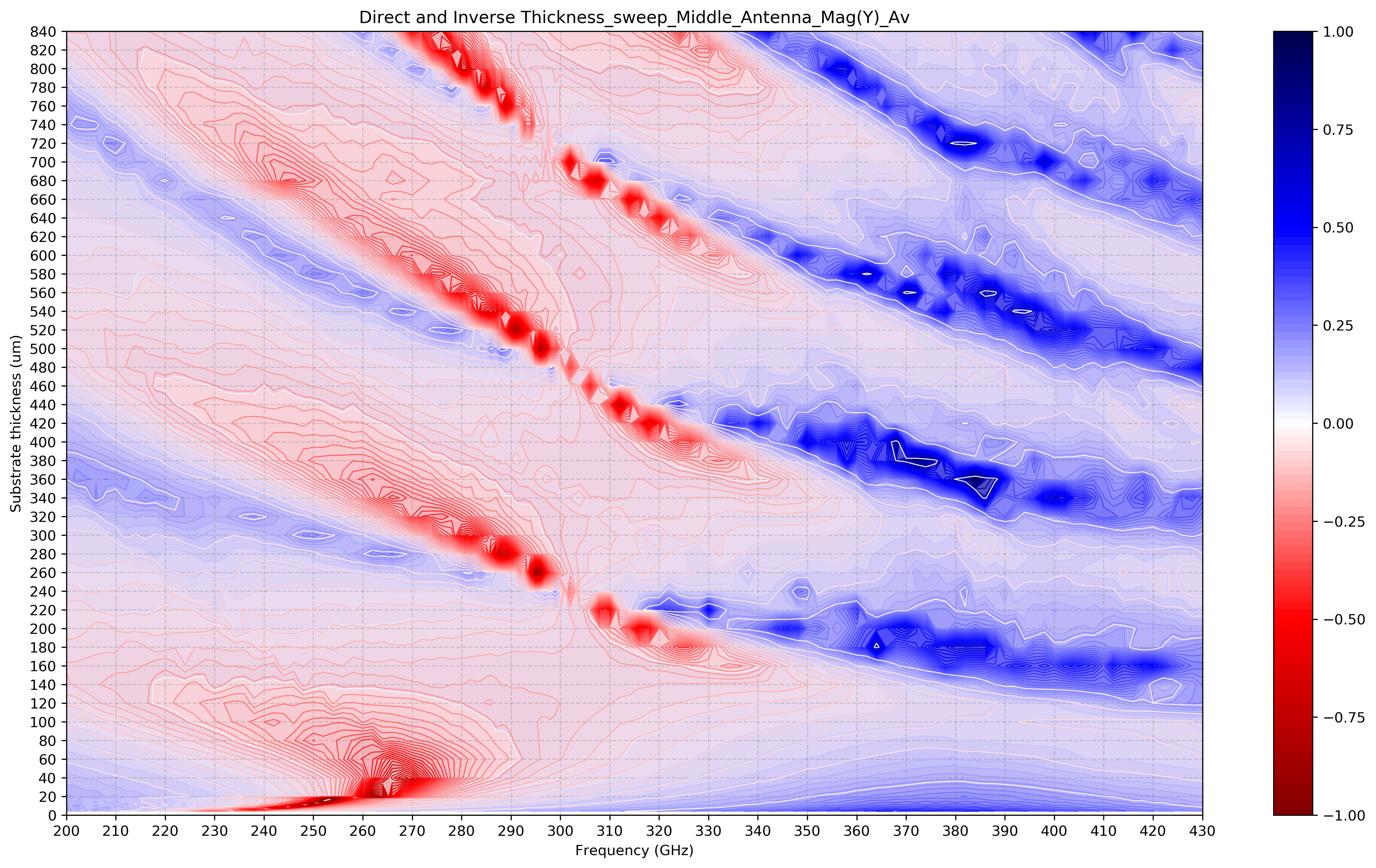 Array 7x7 – Substrate thickness sweep
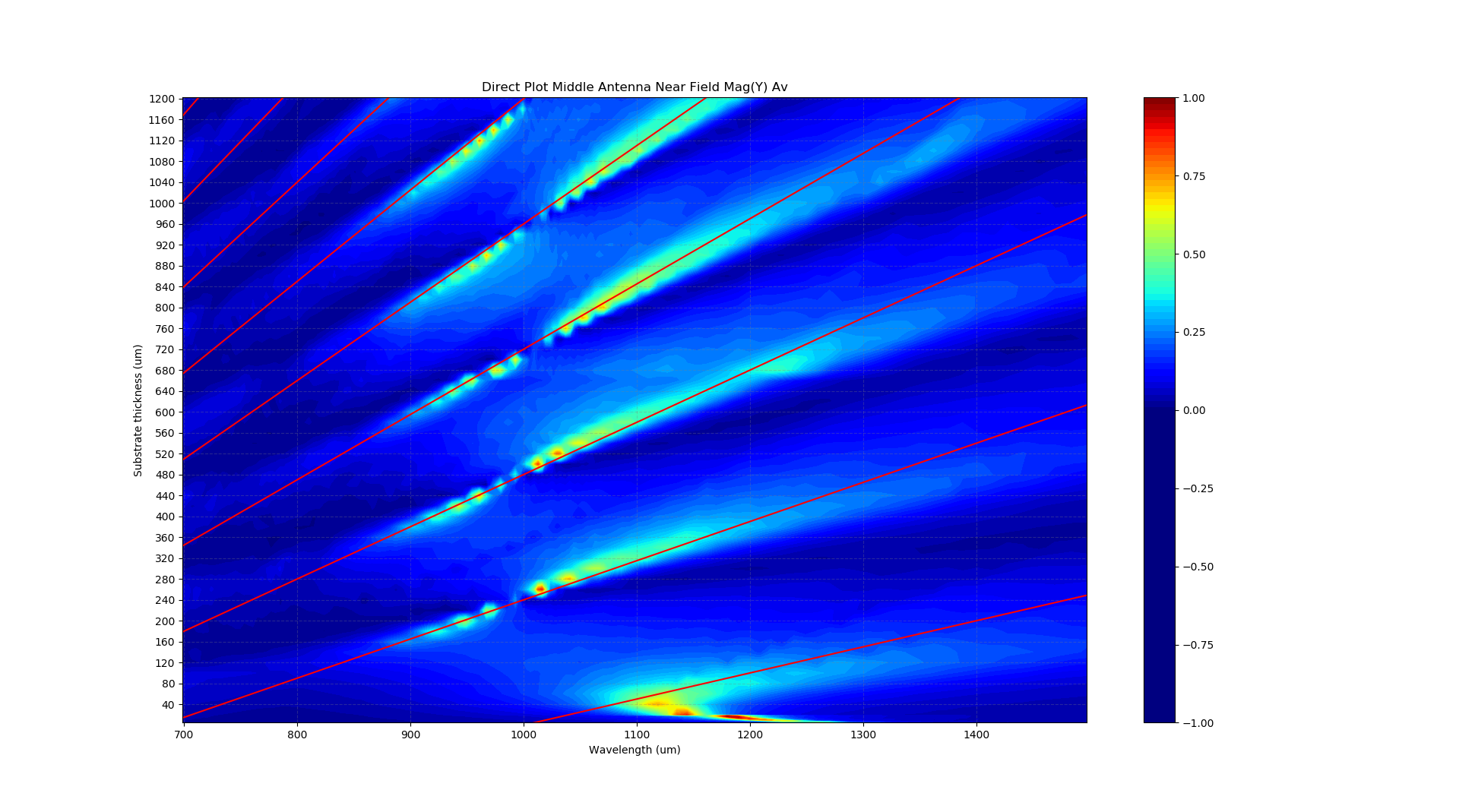 Red lines are given by:
Array 7x7 – Substrate thickness sweep
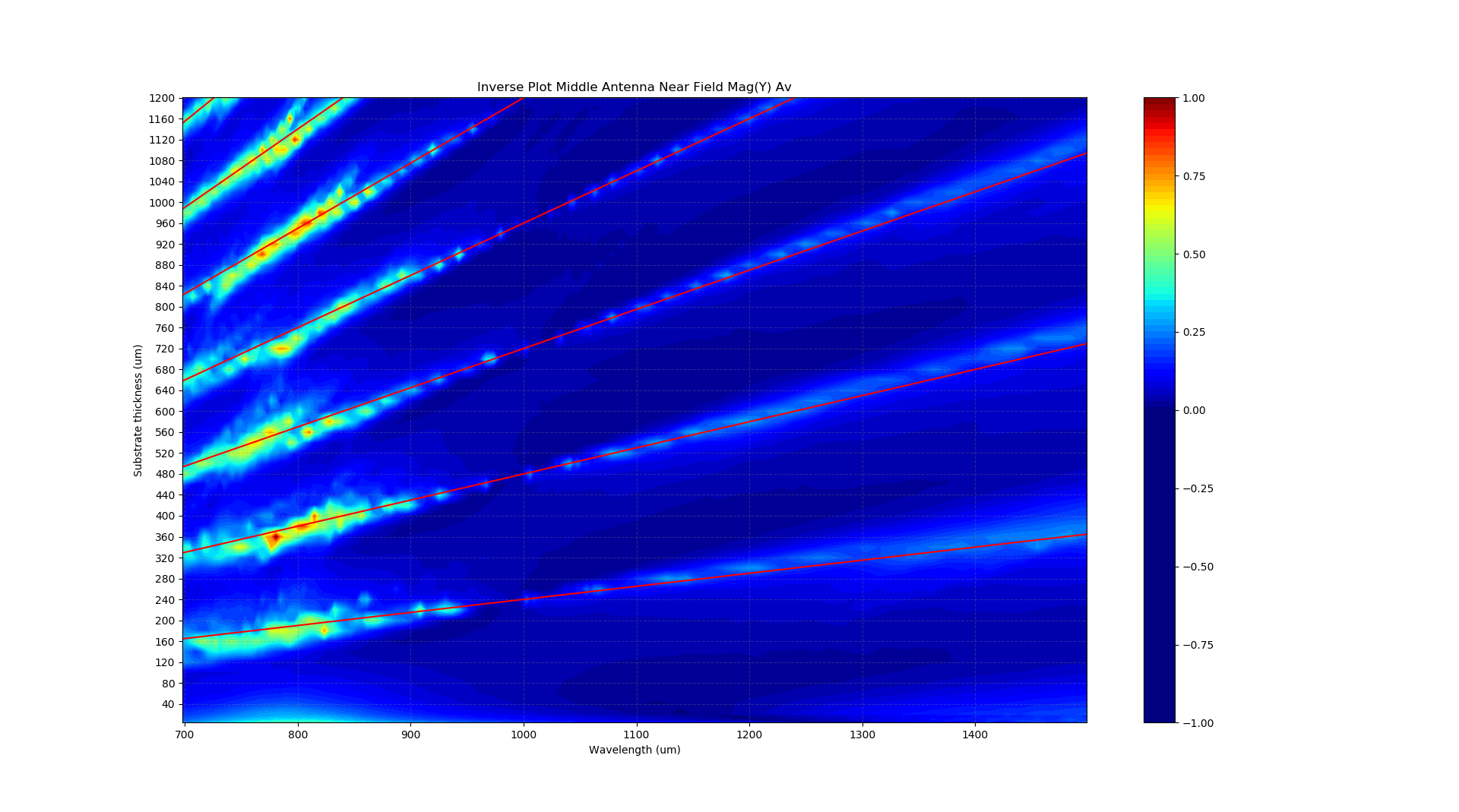 Red lines are given by:
More from Martin H.